Effectmodule natuurResultaten
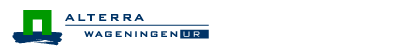 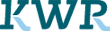 23 mei 2013
Inhoud
Doel project

Modelgebied

Standplaatskaarten

Natuurwaardekaarten

Beleidsindicatoren

Vervolgstappen
23 mei 2013
Doel
Aanleiding vanuit deelprogramma zoetwater:
Aangescherpte knelpunt (2012)  - gevoeligheidsanalyse, niet een “echte kwantitatieve knelpuntenanalyse”
Aanvullende actie gewenst – klimaatrobuuste ecohydrologische modellering

Doel - offerte eind 2012

Operationaliseren van PROBE (KWR) en VSN (Alterra) te ten behoeve van het deelprogramma zoetwater 

De modellen te vergelijken voor een referentiesituatie 

Een gezamenlijk oordeel te geven over hoe de modellen het best toegepast kunnen worden binnen deelprogramma zoetwater

Een doorkijk te geven ten aanzien van gewenste gezamenlijke activiteiten gericht op de realisatie van een adequaat instrument voor terrestrische natuur.
23 mei 2013
Modellen en modelgebied
Korte typering van de modellen
*  Meer klimaatrobuuste maat voor vochttoestand
23 mei 2013
Modelgebied
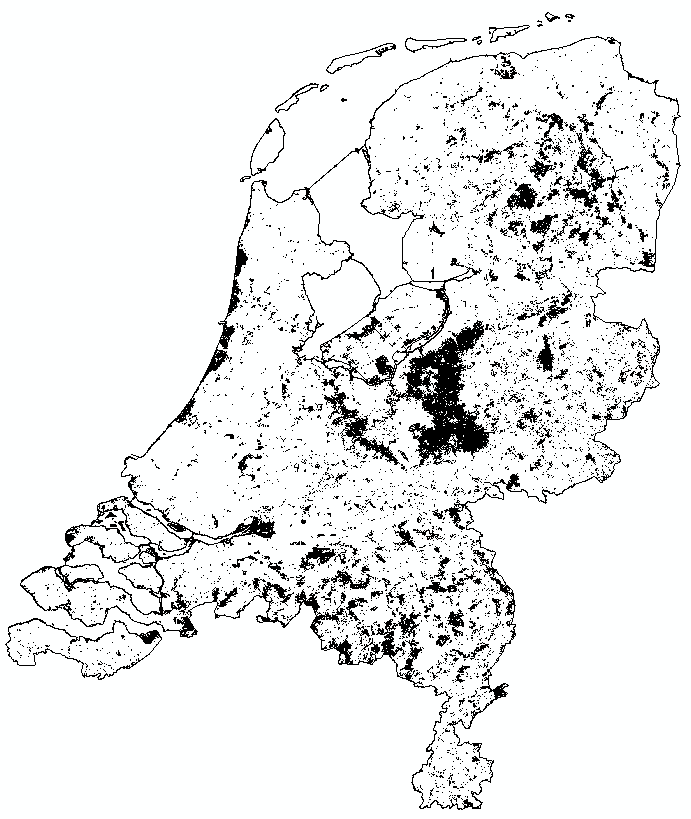 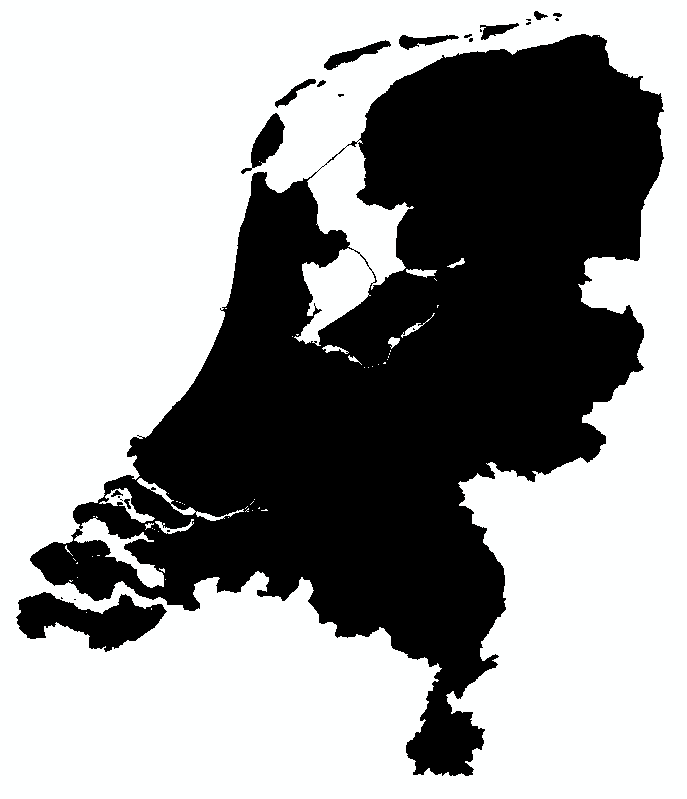 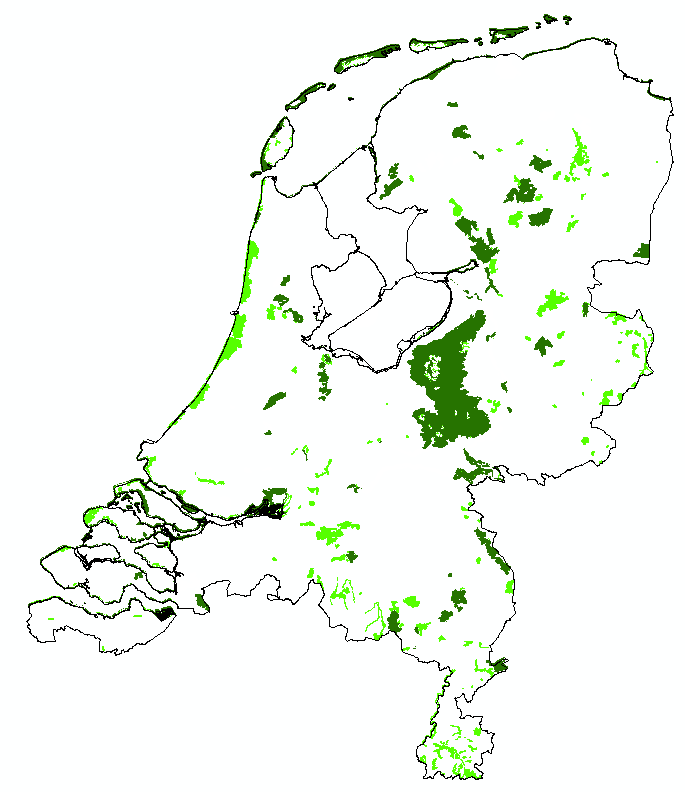 PROBE-
Waternood
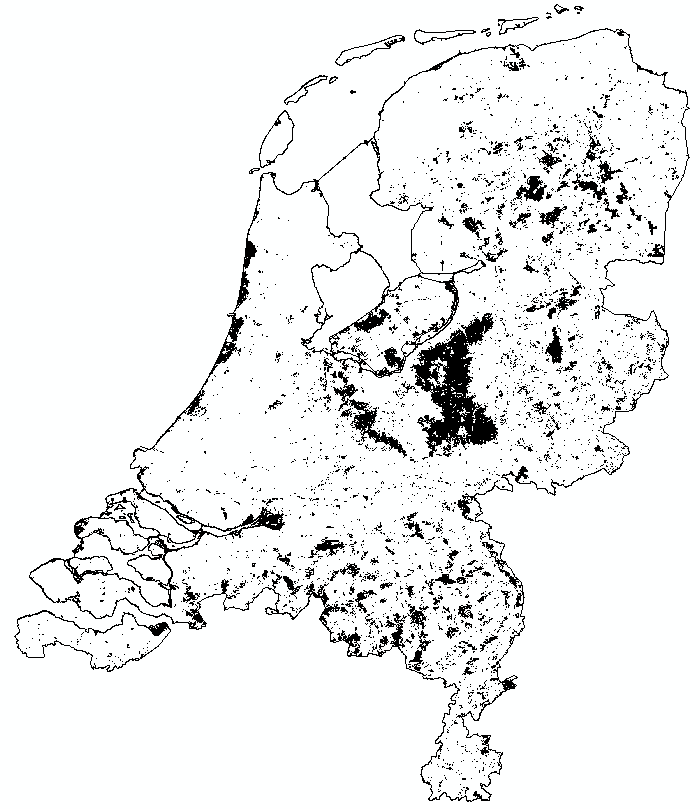 VHR
DEMNAT-3.0
VSN
Areaal SNL2013 = 727100 ha
23 mei 2013
Modelgebied
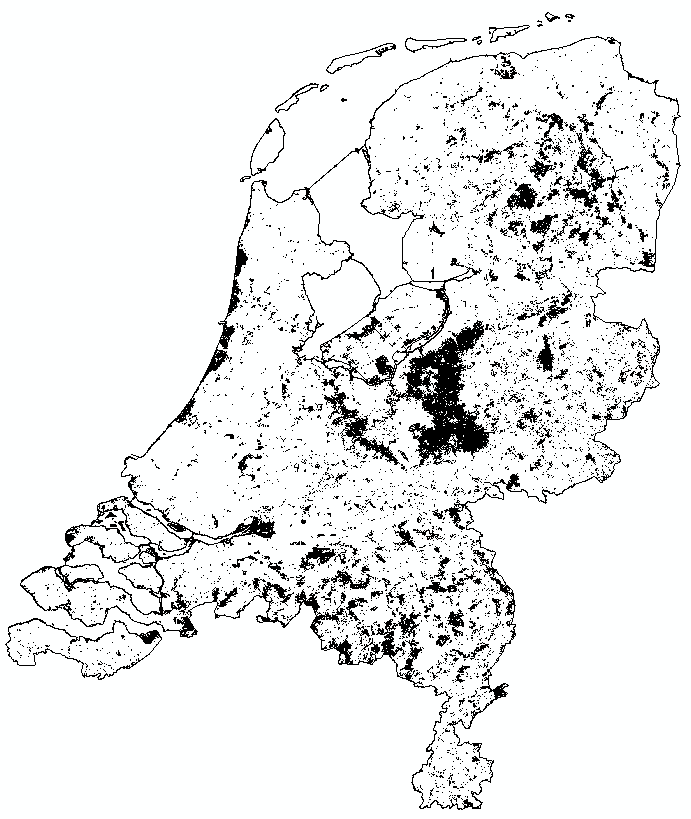 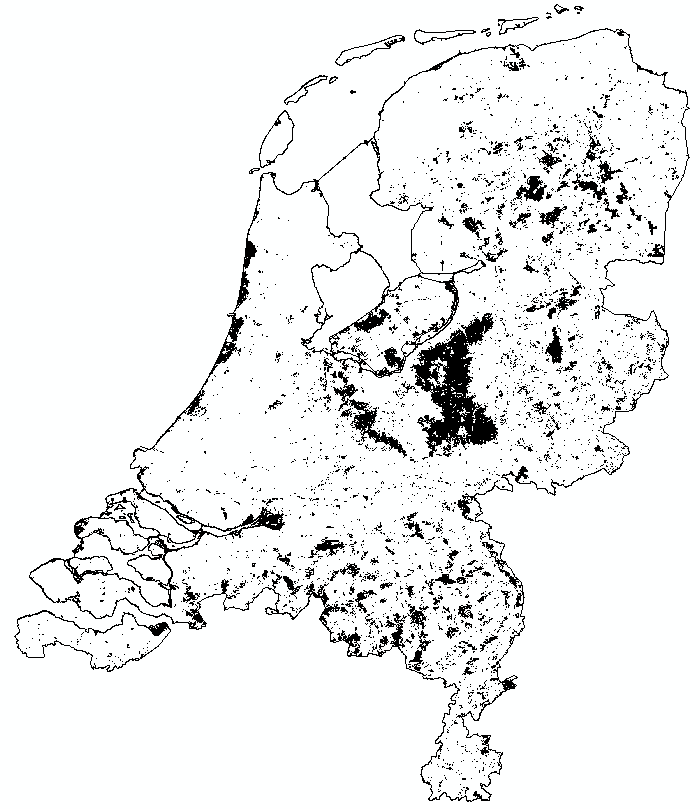 PW = SNL2013
521325 ha
VSN = NHI natuur
411851 ha
Areaal SNL2013 = 727100 ha
23 mei 2013
Modelgebied
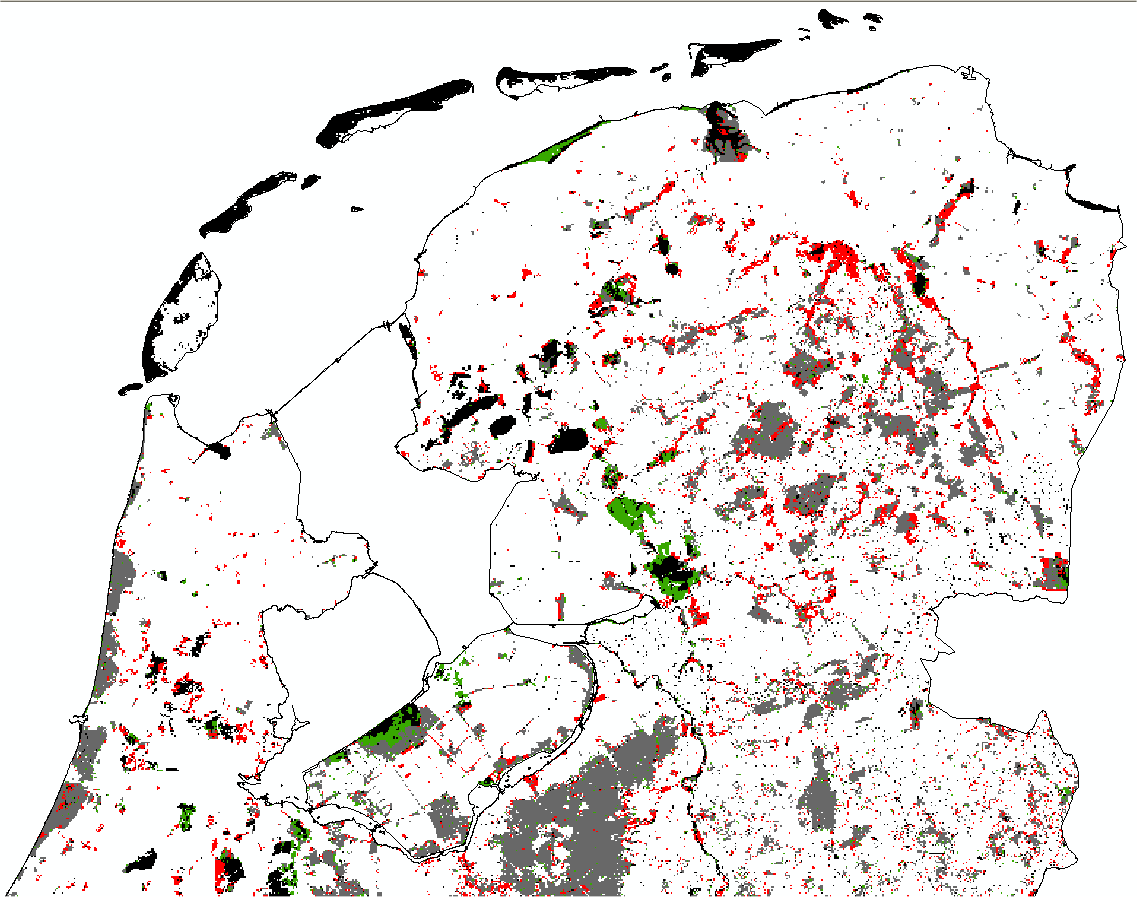 = beide aanwezig
= alleen PW
= alleen VSN
= beide afwezig
= 57440
= 25972
= 8413
Overlap = 63%
Modelkoppeling
NHI berekening 1965-1995, dagbasis

PW: reprofuncties vochtstress/zuurstofstress vertalen meteo, BFE, GHG, GLG, GG naar Fm (R2 = 82%)
VSN: jaarlijkse GVG, reductiefactoren mineralisatie (waterbalans, bodemvocht, temp) (R2 < 22%)
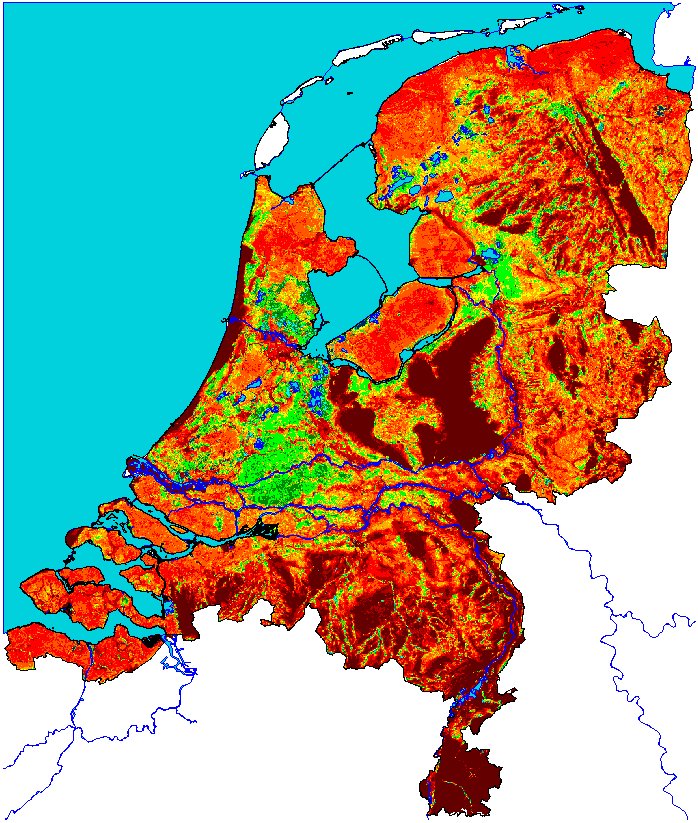 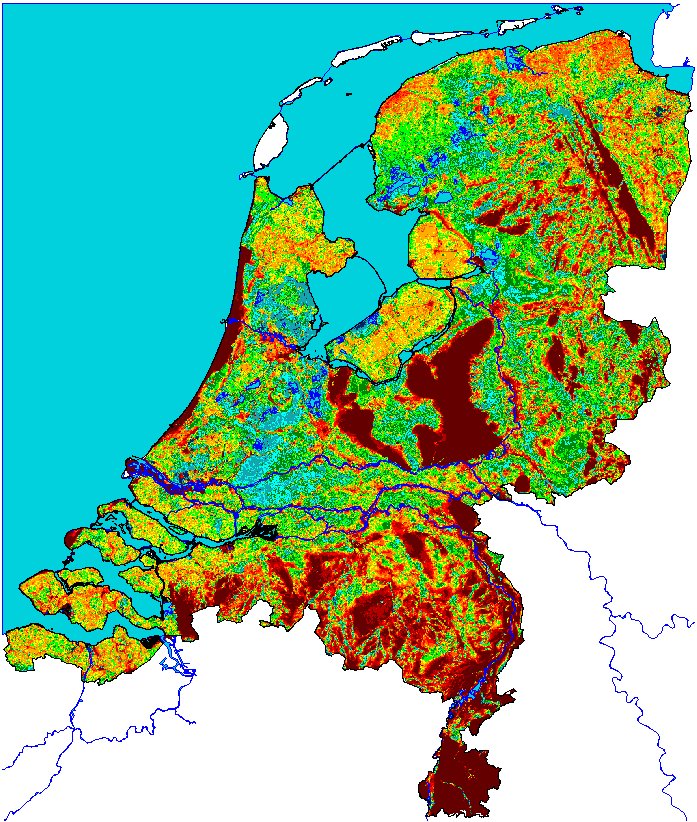 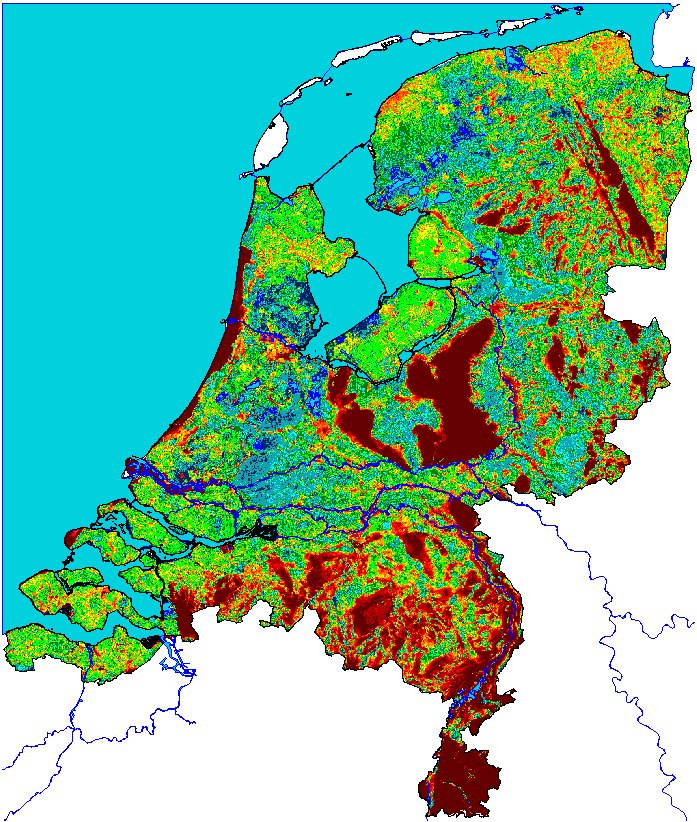 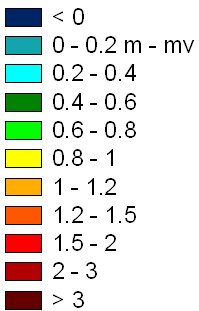 GHG			       GVG				GLG
ModelkoppelingNeerschaling 250  25 m
Uitmiddeling standplaats? Systematische fout?
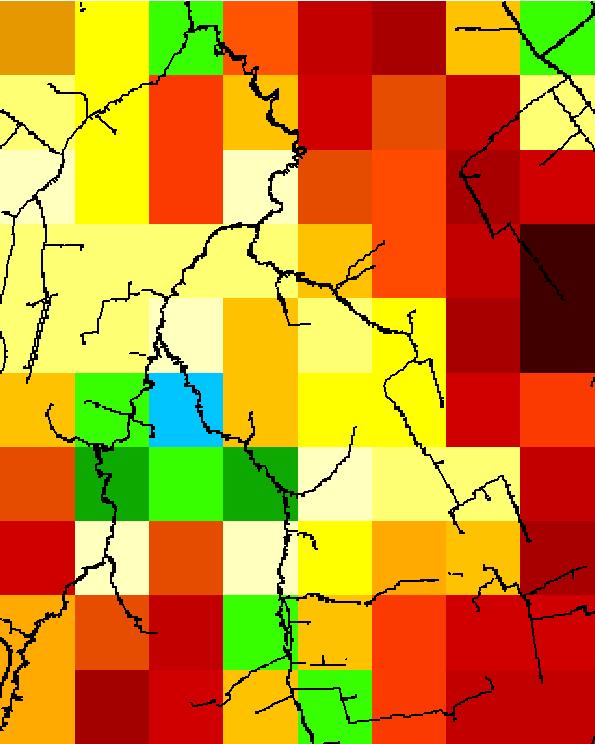 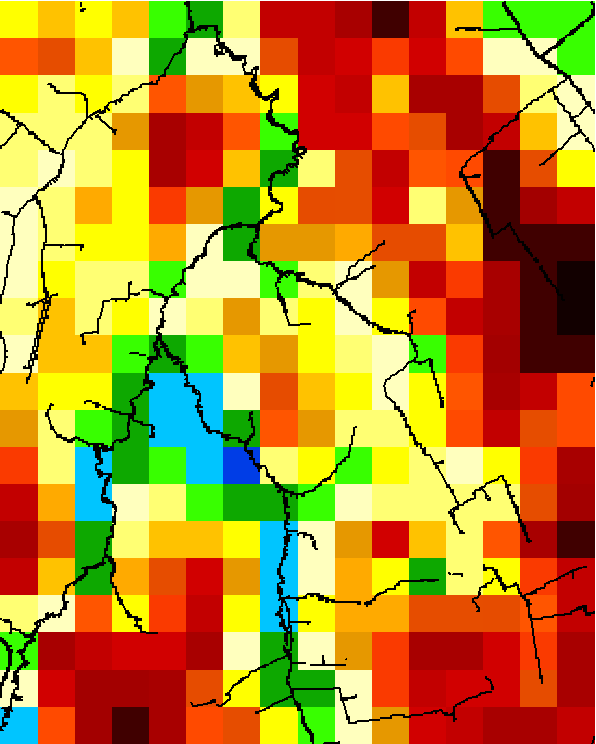 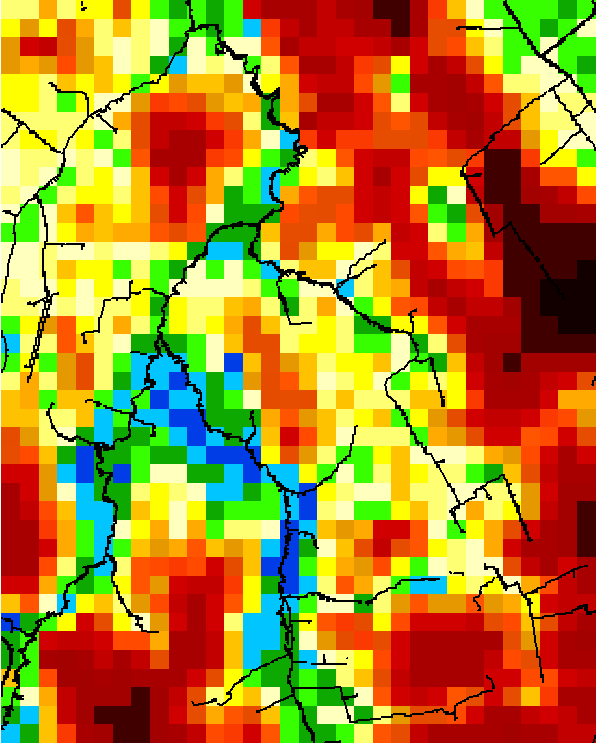 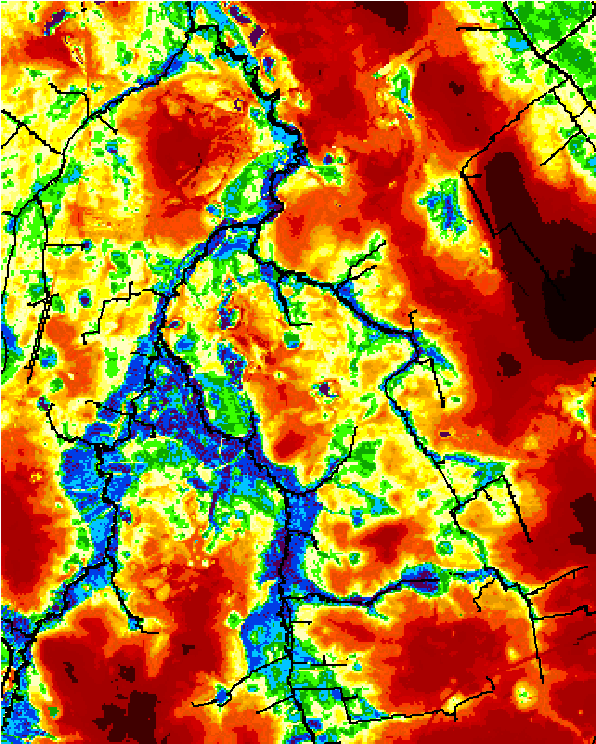 1000 m
500 m
250 m
25 m
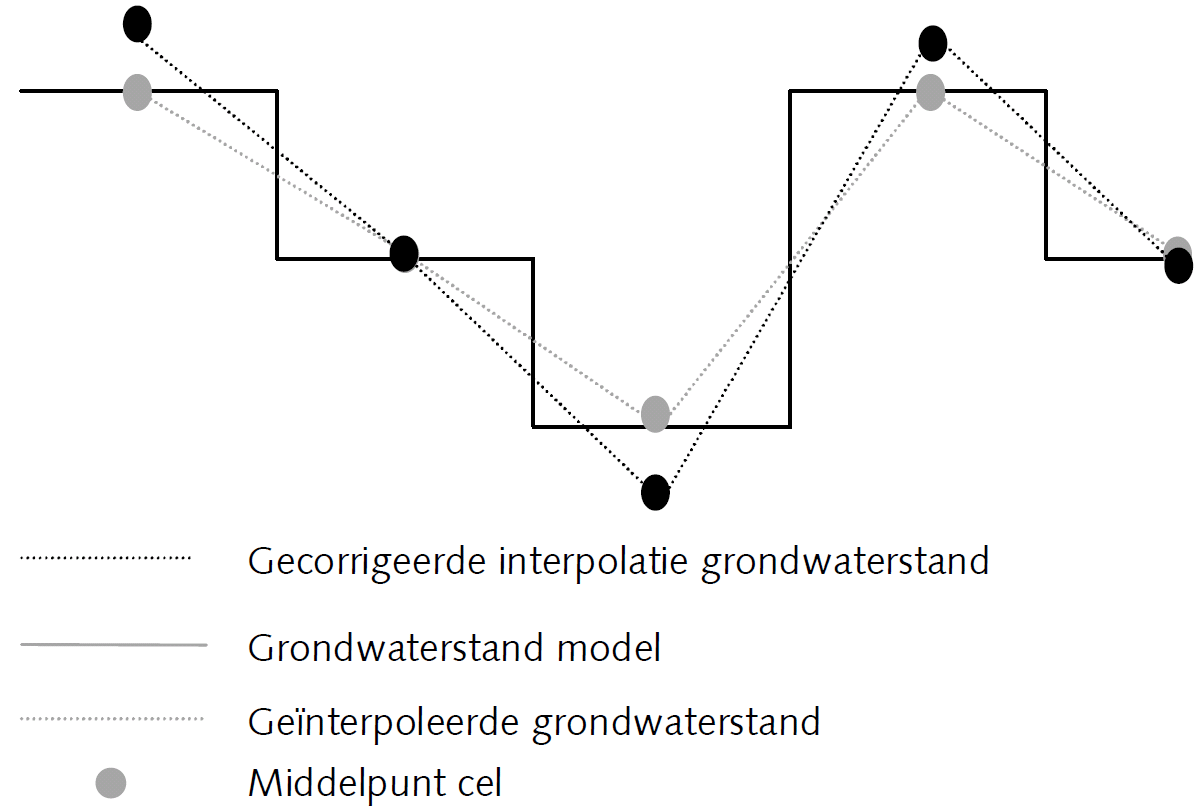 A
B
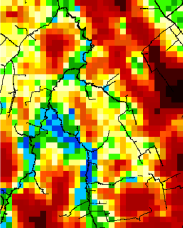 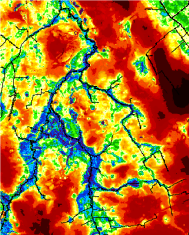 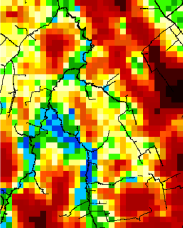 NHI
250 m
neerschaling
opgeschaald
Naar 250 m
neerschaling
25 m
* A/B

Correctie voor afvlakking
(Hoogewoud & Van Ek, 2002)
ModelkoppelingNeerschaling 250  25 m
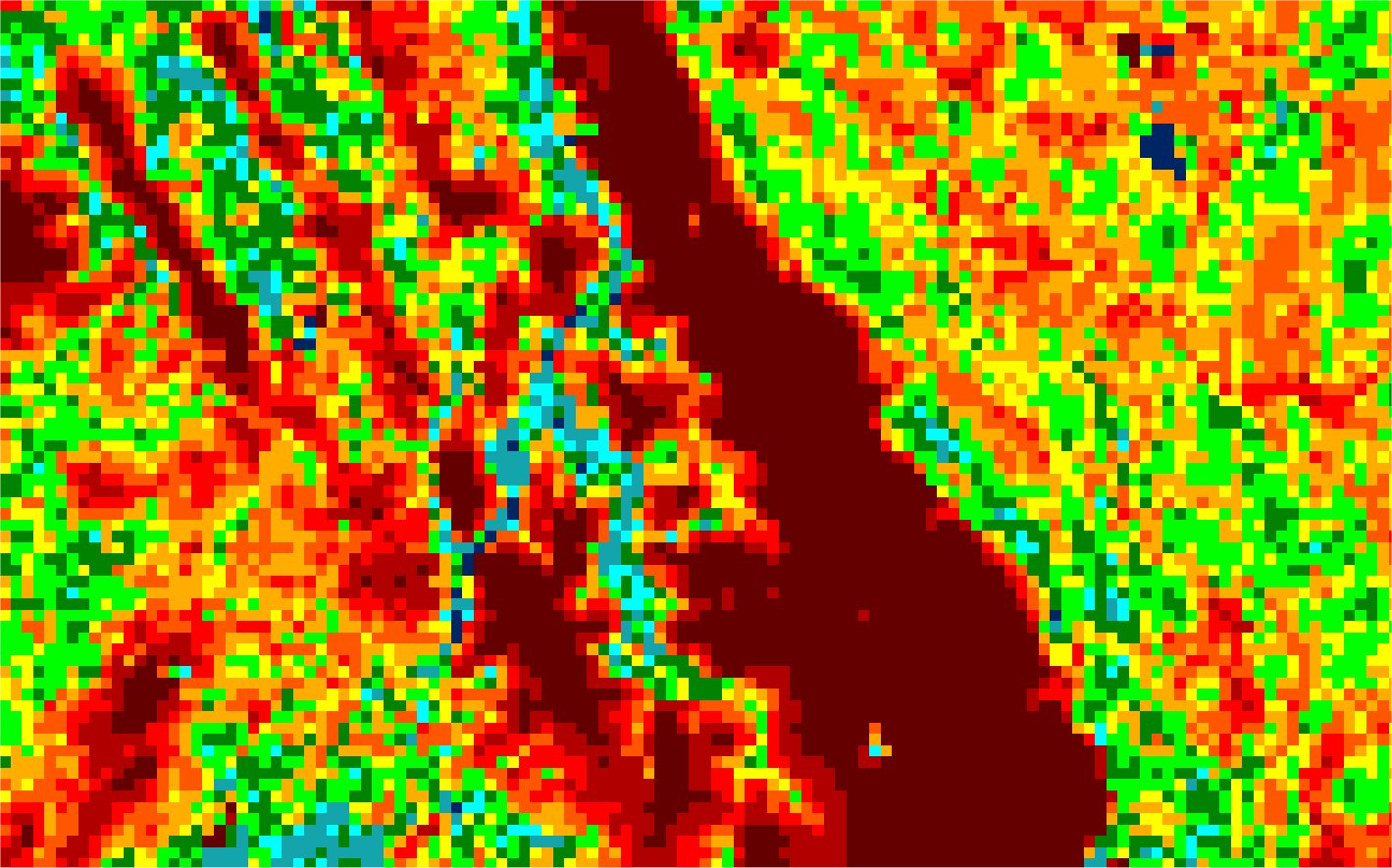 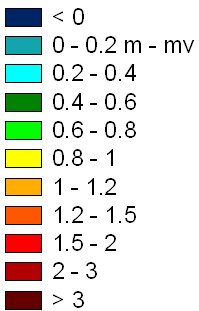 ModelkoppelingNeerschaling 250  25 m
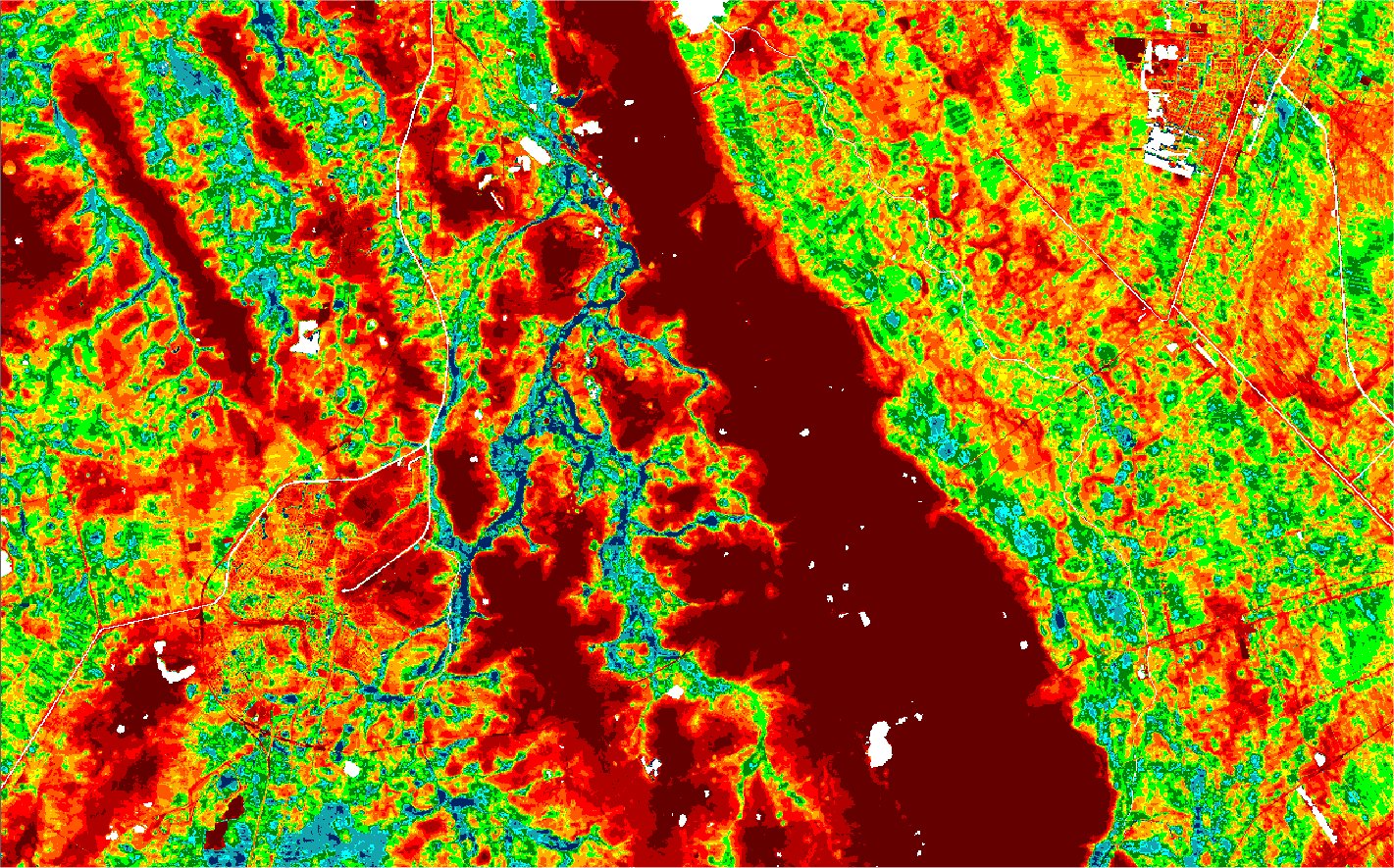 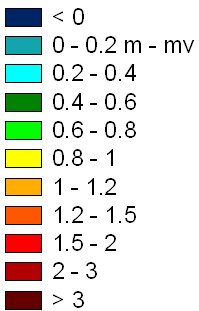 StandplaatsfactorenDEMNAT
Minder relevant: gebruik is anders dan bij PW en VSN, maar ook de aanpak
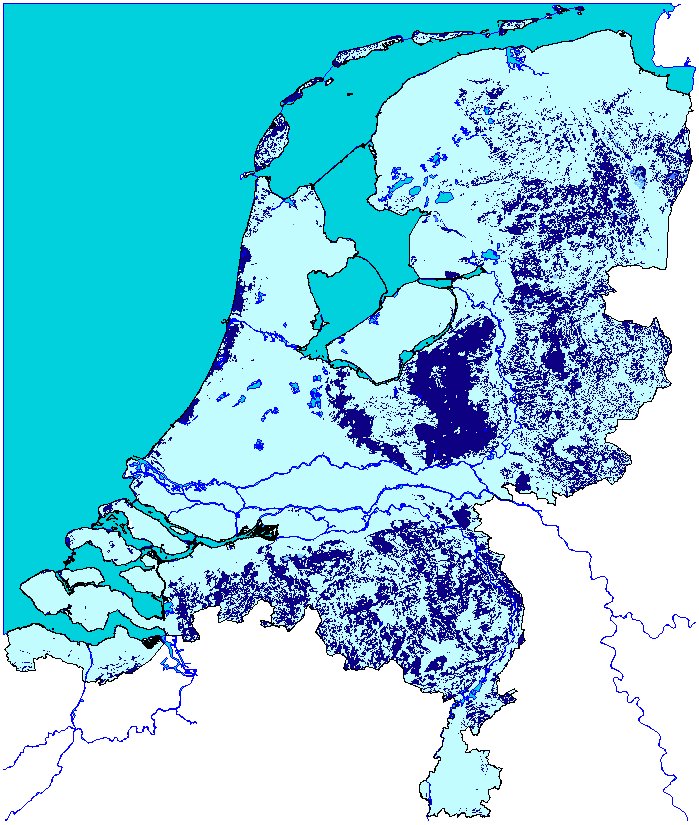 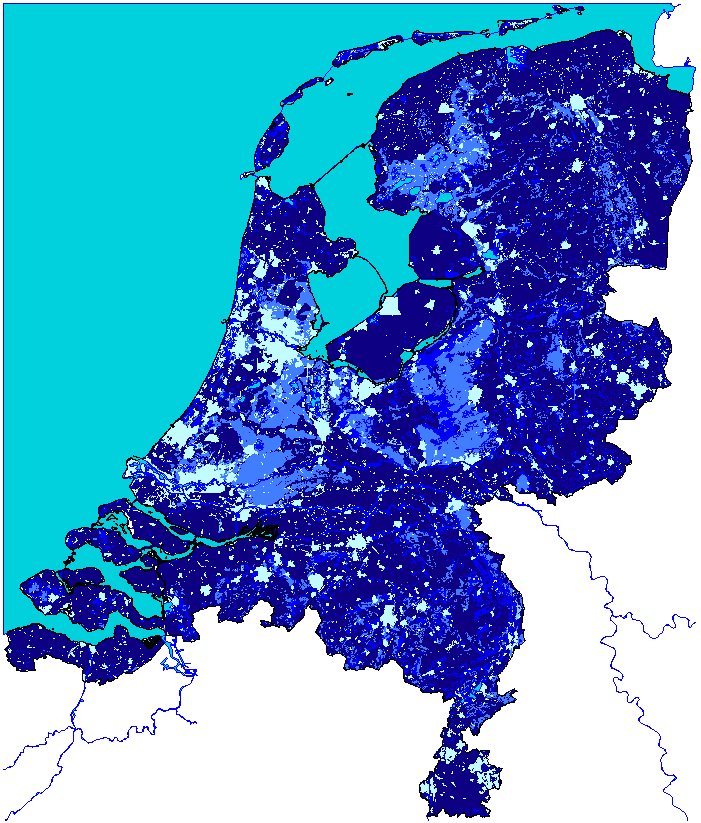 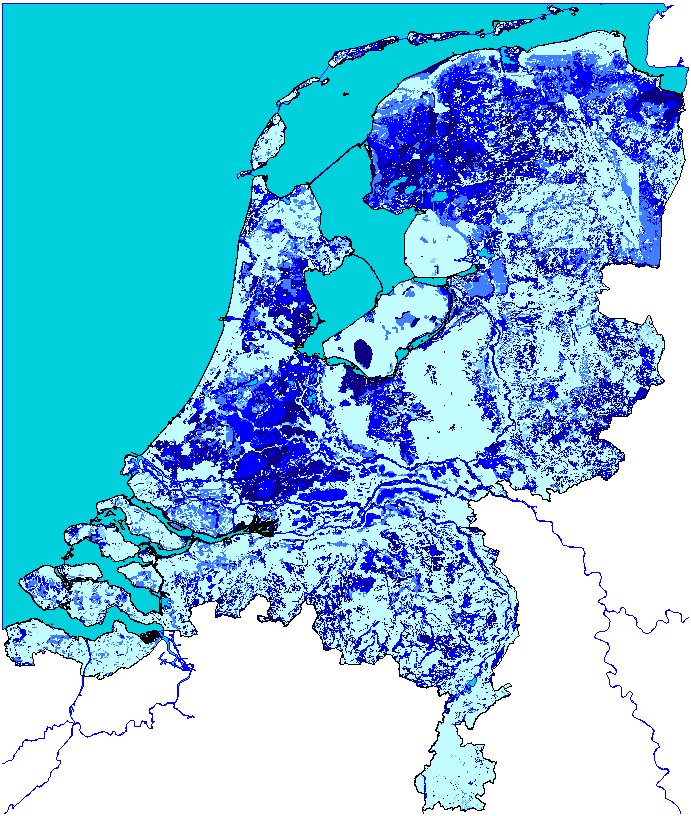 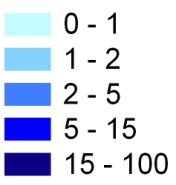 Droog
Vochtig
Nat
Nat: klei, veen, beekdalen
Vochtig: komt meeste voor
Droog: duinen, stuwwallen, droge zandgronden
23 mei 2013
StandplaatsfactorenDEMNAT
Potentiële standplaatsen!
Nat, zeer voedselrijk
Nat, matig voedselrijk
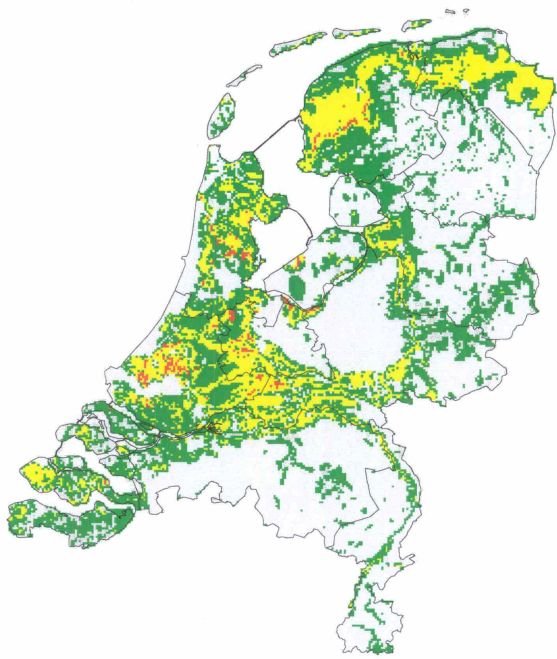 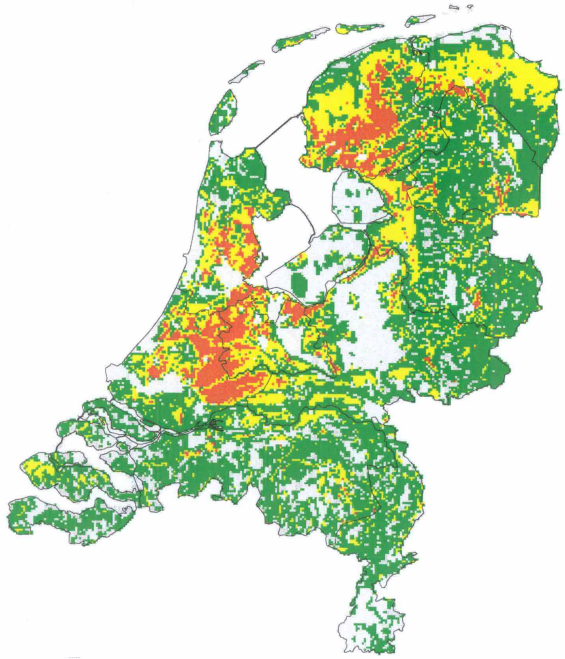 < 5 ha
5 – 30 ha
> 30 ha
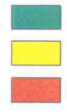 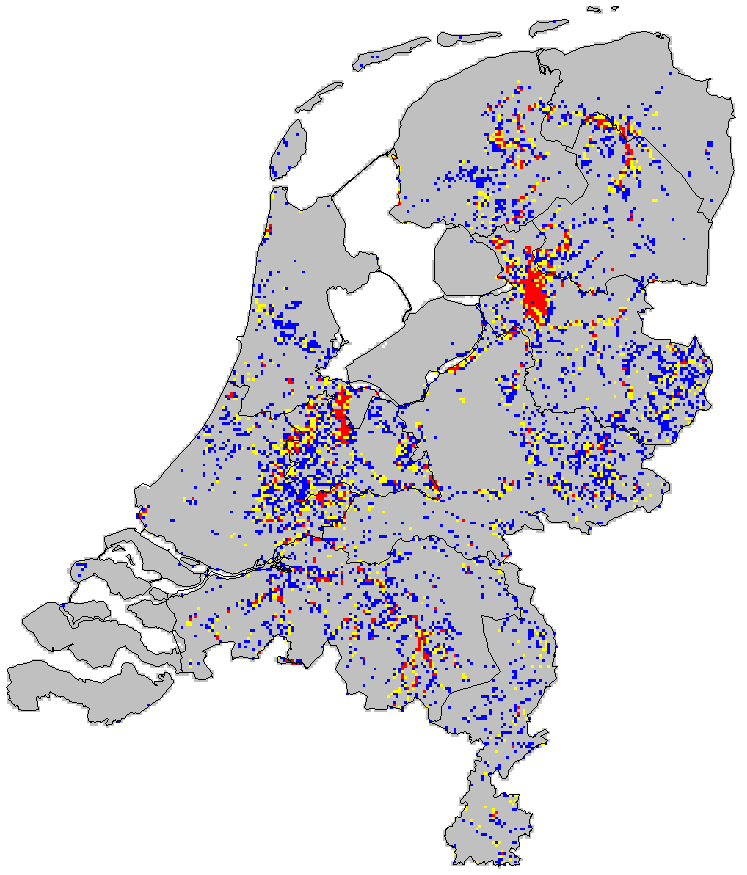 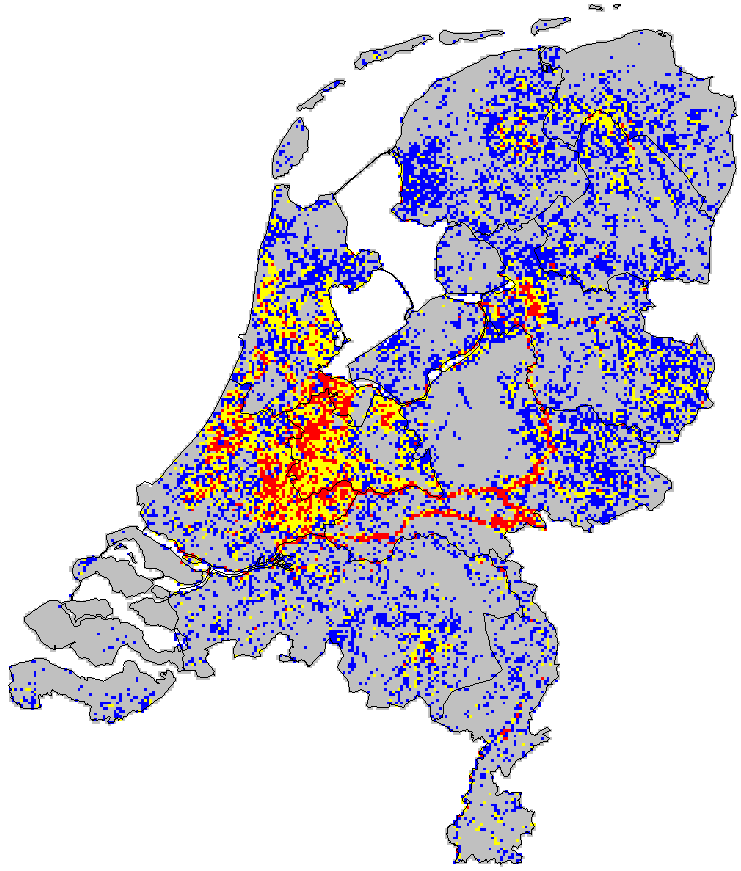 X27
X28
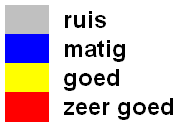 K27
K28
23 mei 2013
StandplaatsfactorenVochttoestand
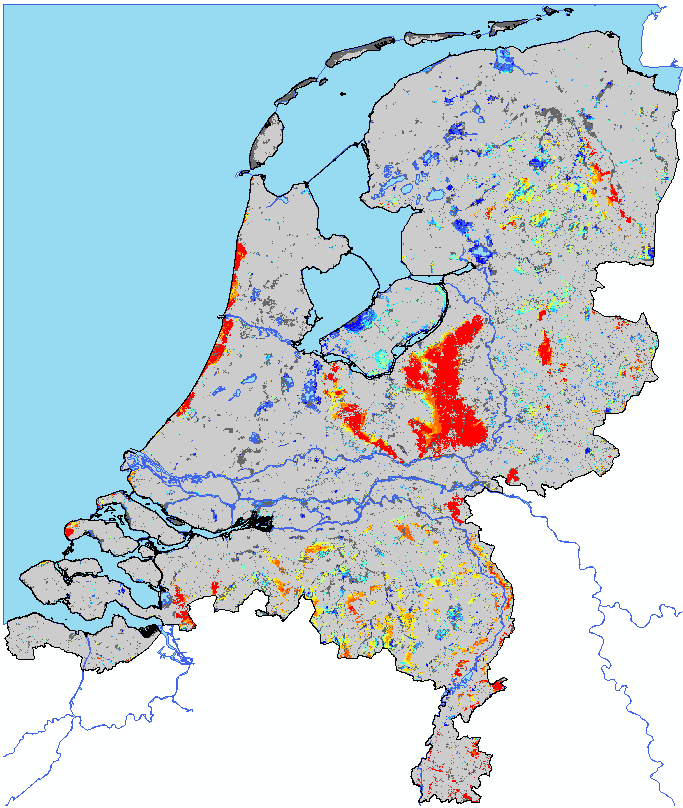 VSN
Fellen
PROBE-waternood
Fm
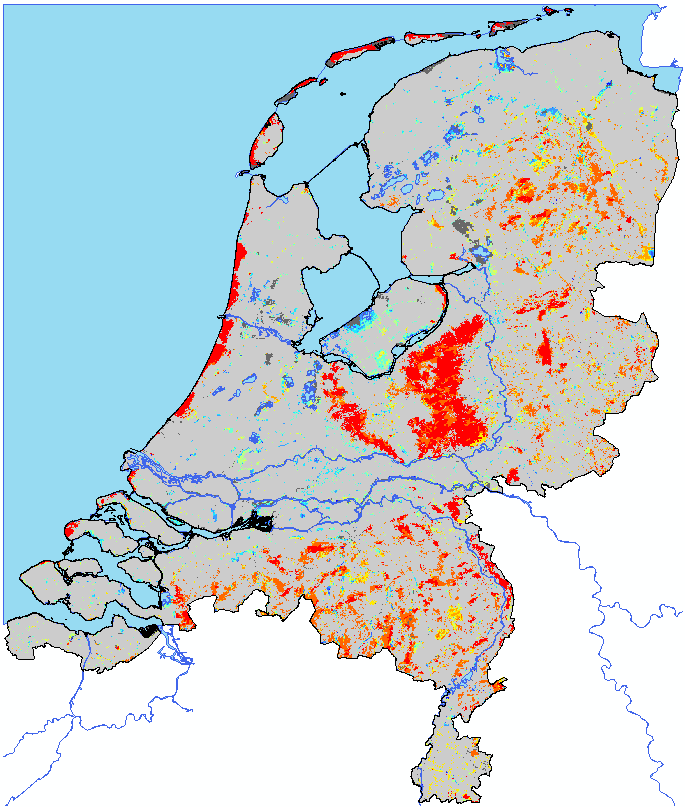 Bevindingen 

Redelijk goede correlatie Pearson R2 = 42%
Ondanks verschillen in benadering

Hoge zandgronden scoren droog in beide modellen
In PW is dat sterker dan in VSN

Verschillen voor de hoogveengebieden
PW lijkt daar droger dan VSN

In PW meer gebieden in beeld in laag NL (nat)
nat
.
.
.
.
.
droog
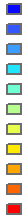 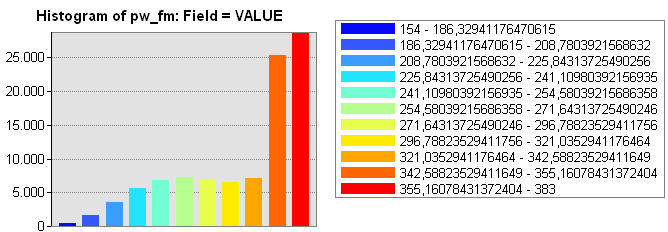 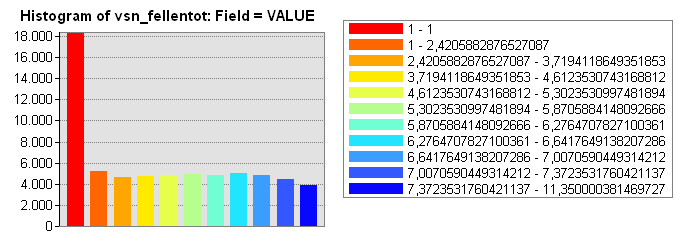 23 mei 2013
StandplaatsfactorenZuurgraad – korte vegetaties
VSN
Rellen
PROBE-waternood
Rm
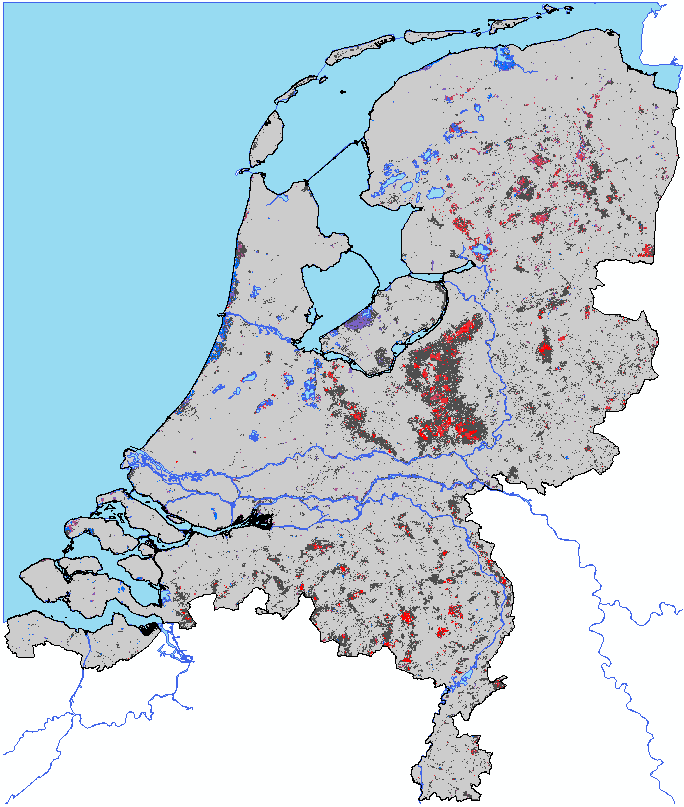 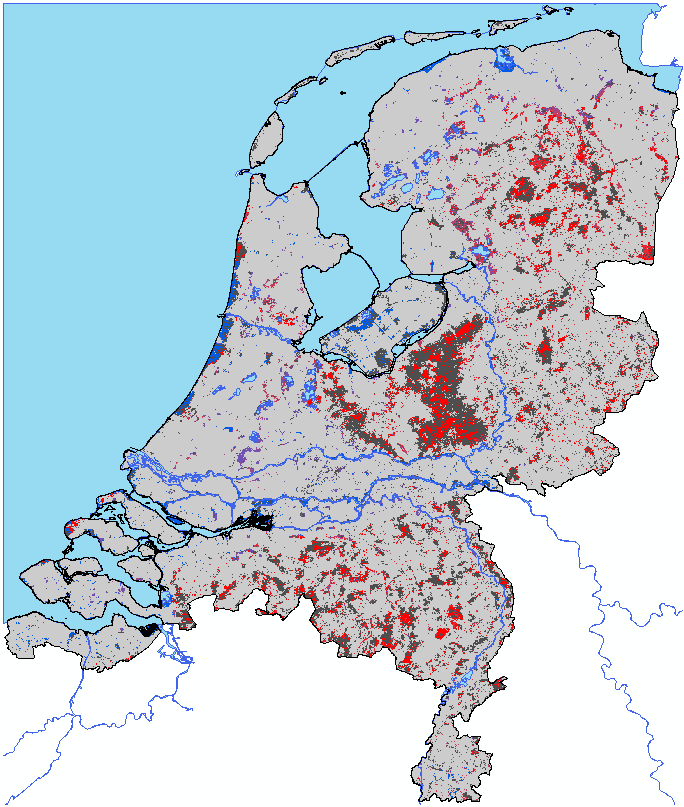 zuur
.
.
.
neutraal
basisch
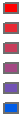 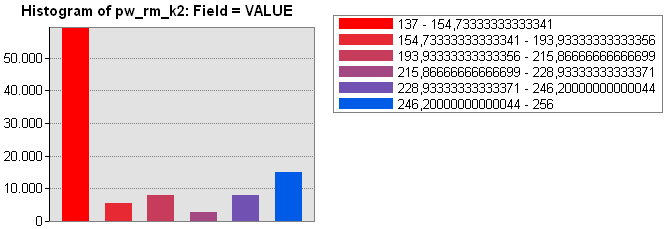 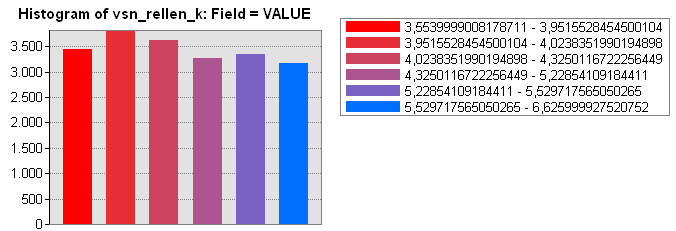 23 mei 2013
StandplaatsfactorenZuurgraad – hoge vegetaties
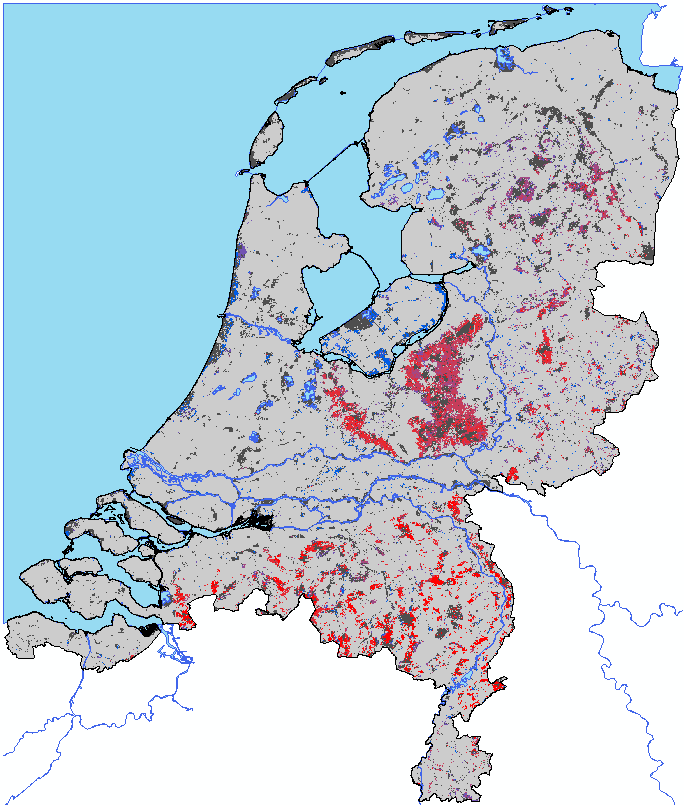 VSN
Rellen
PROBE-waternood
Rm
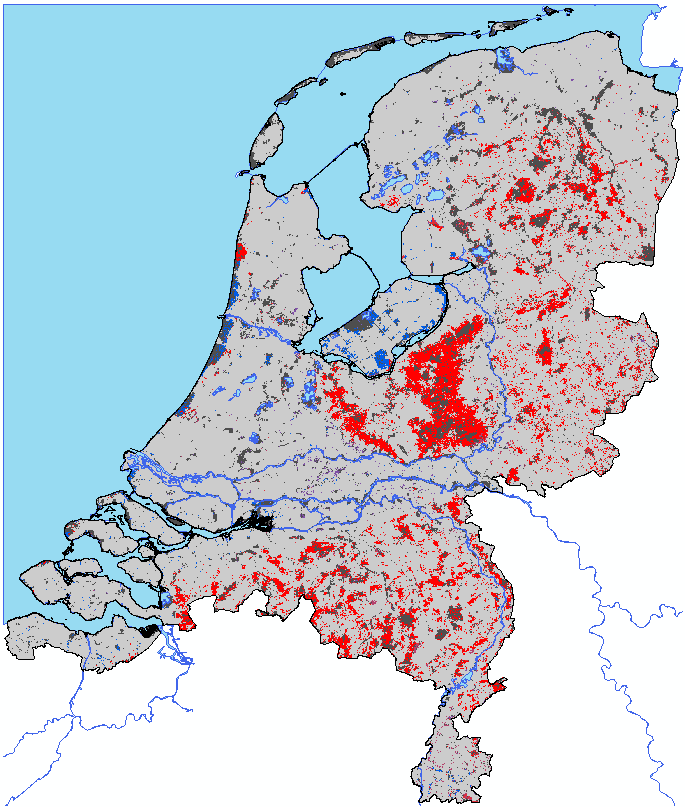 Bevindingen 

Redelijk correlatie Pearson R2 
Kort = 55%
Bos = 51%

Hoge zandgronden zuur in beide modellen

Laag NL meer neutraal, kleigronden met kalk

VSN heeft een Noord-Zuid gradient (zuiden zuurder), door totaal zuur depositie
zuur
.
.
.
neutraal
basisch
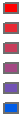 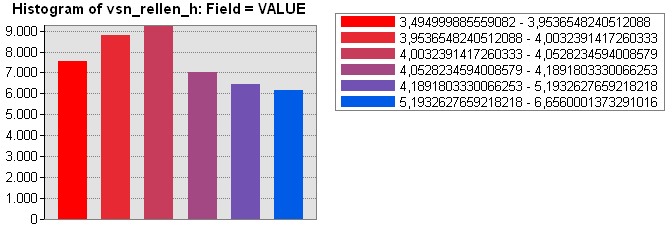 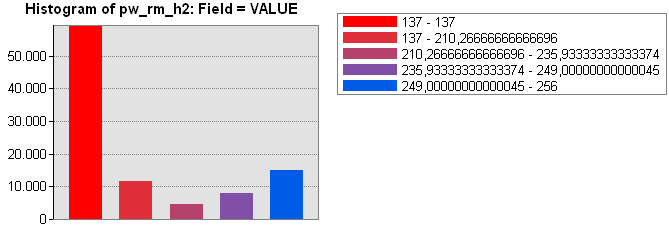 23 mei 2013
StandplaatsfactorenVoedselrijkdom – korte vegetaties
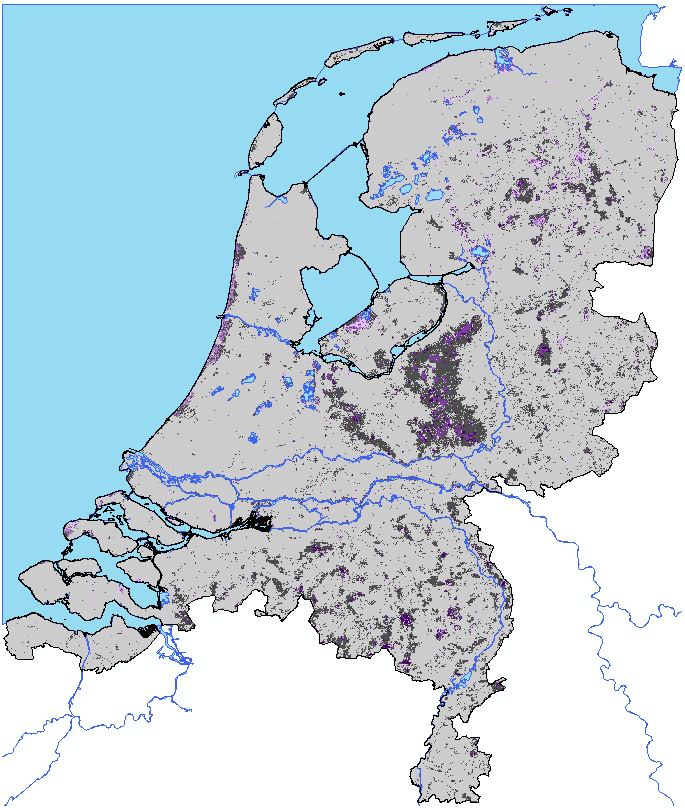 VSN
Nellen
PROBE-waternood
Nm
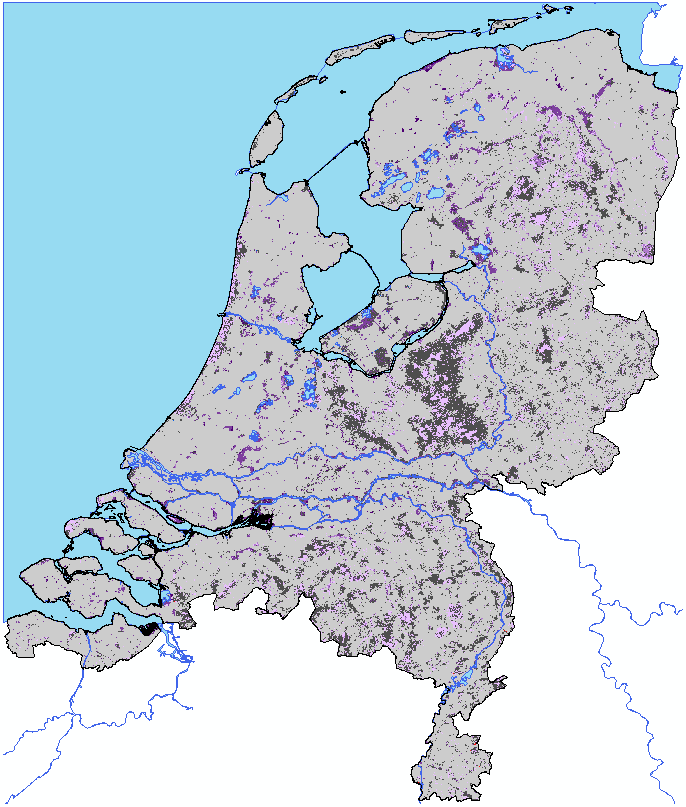 laag
.
.
hoog
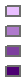 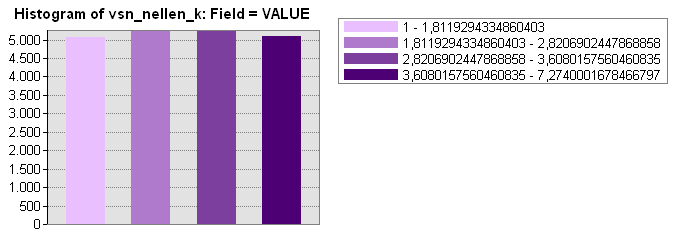 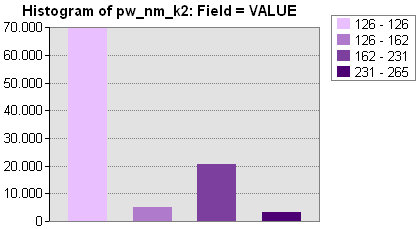 23 mei 2013
StandplaatsfactorenVoedselrijkom – hoge vegetaties
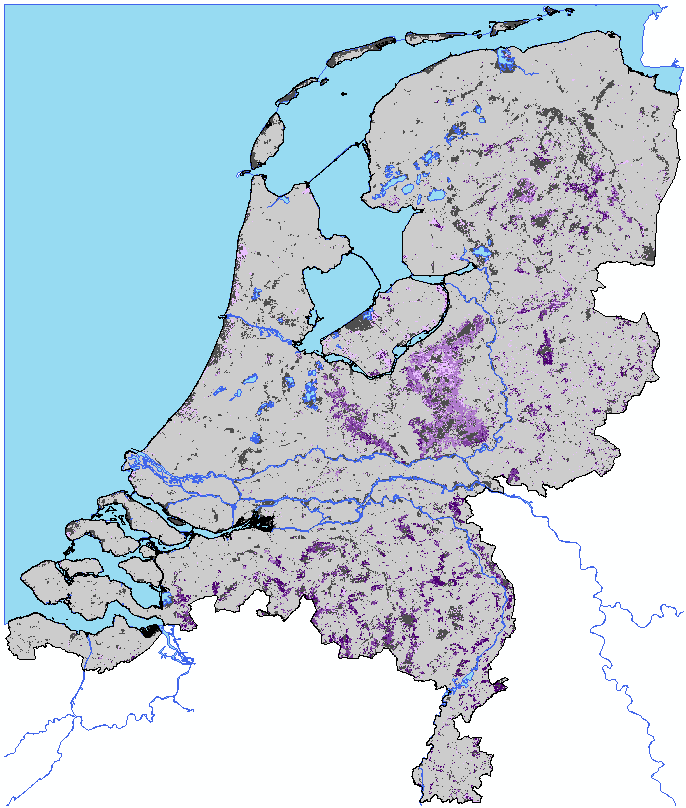 VSN
Nellen
PROBE-waternood
Nm
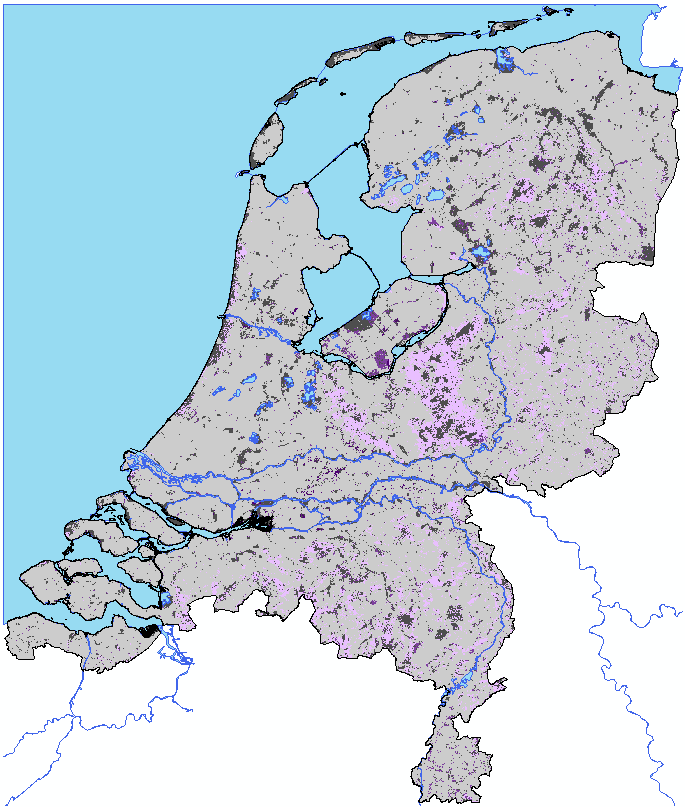 Bevindingen 

Slechte correlatie Pearson R2 
Kort = 15%
Bos = 8%

PW hoogste voedselrijkdom op kleibodems

VSN hoge zandgronden rijker dan Flevopolder. Oorzaak: meenemen atmosferische depositie en denitrificatie (= overschatting?)
laag
.
.
hoog
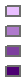 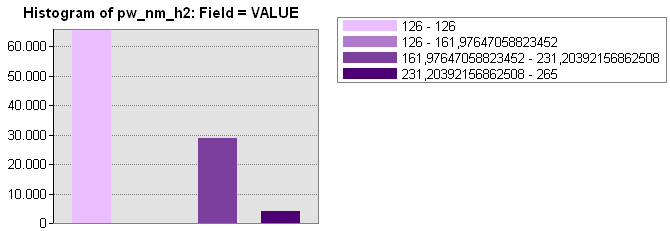 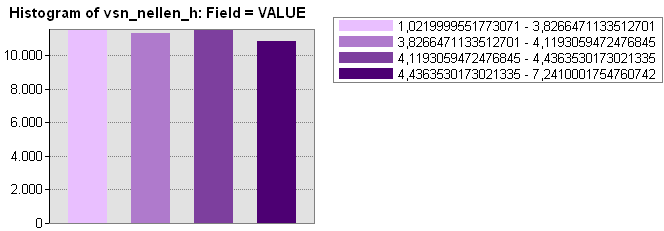 23 mei 2013
StandplaatsfactorenPROBE: effect van neerschalen NHI
Effect van neerschaling op relatief voorkomen/areaal
P = % verandering in areaal 25 m versus 250 m schematisatie
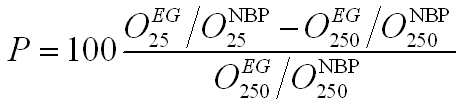 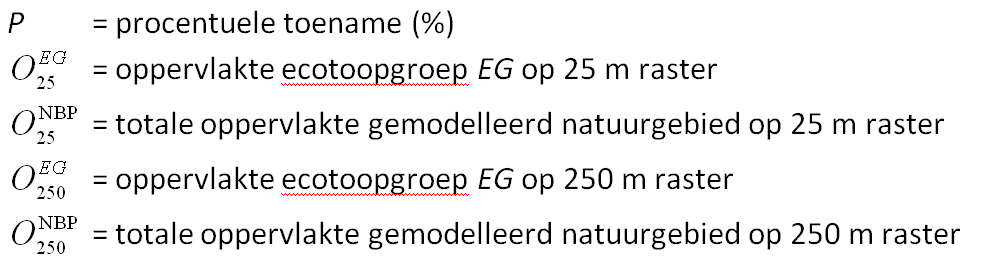 (km2)
23 mei 2013
StandplaatsfactorenPROBE: effect van neerschalen NHI
Samenvattend

Voor 18 van de 29 ecotoopgroepen is effect minder dan 10% verandering

Op 5 een groot effect (meer dan 25% verandering) 

Op 6 een matig effect (verandering 10-25%)
Door neerschaling vaak meer natte standplaatsen (K21, K22, H27, H28)

Andere verdeling in landgebruik (K versus H)

Afname K63 en H63 (duinen). In 25 m kaart zijn cellen weggeknipt (oppervlaktewater)
Conclusie

Er is een effect, maar minder groot dan eerder gedacht
23 mei 2013
Botanische natuurwaardenTotale natuurwaarden
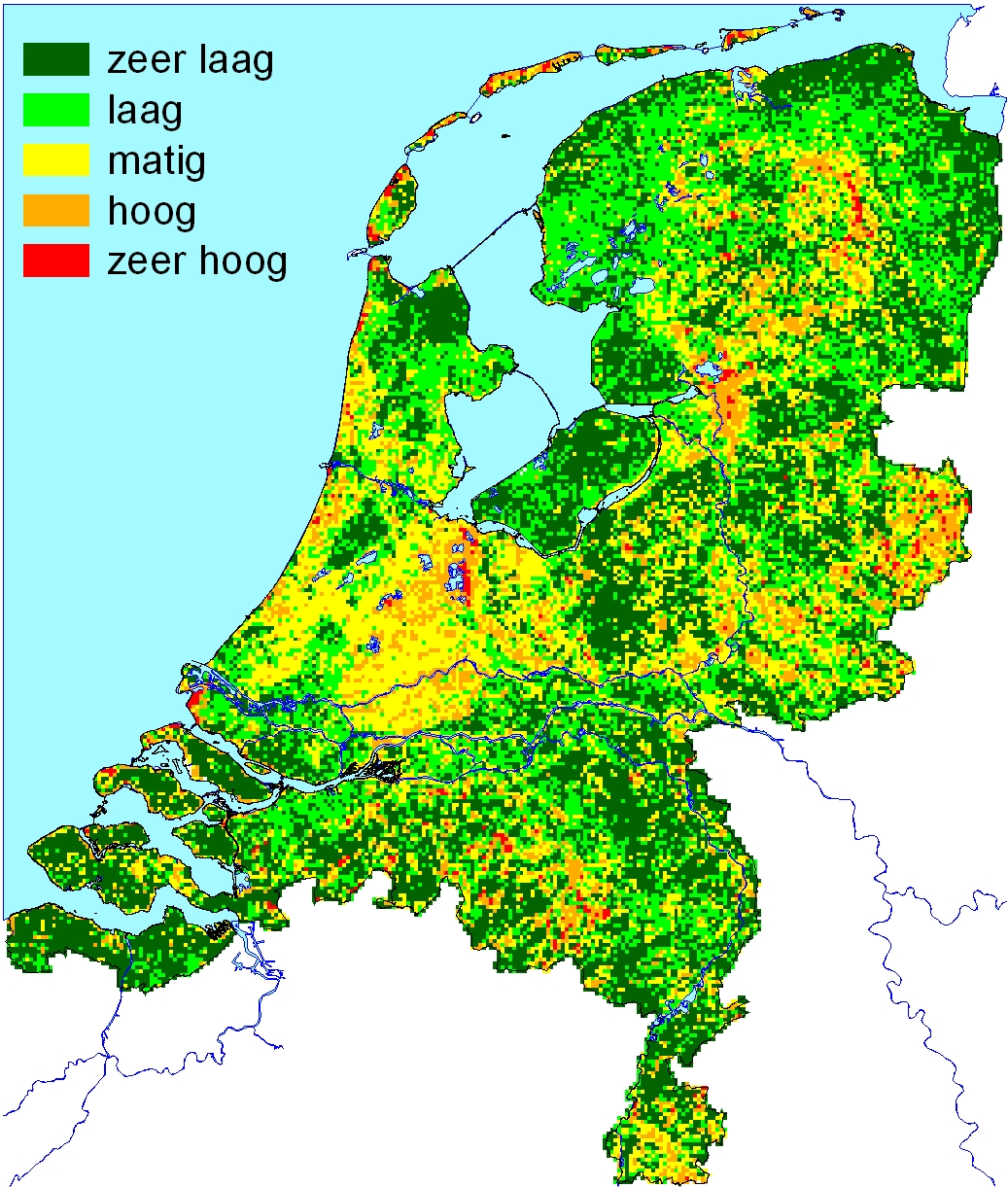 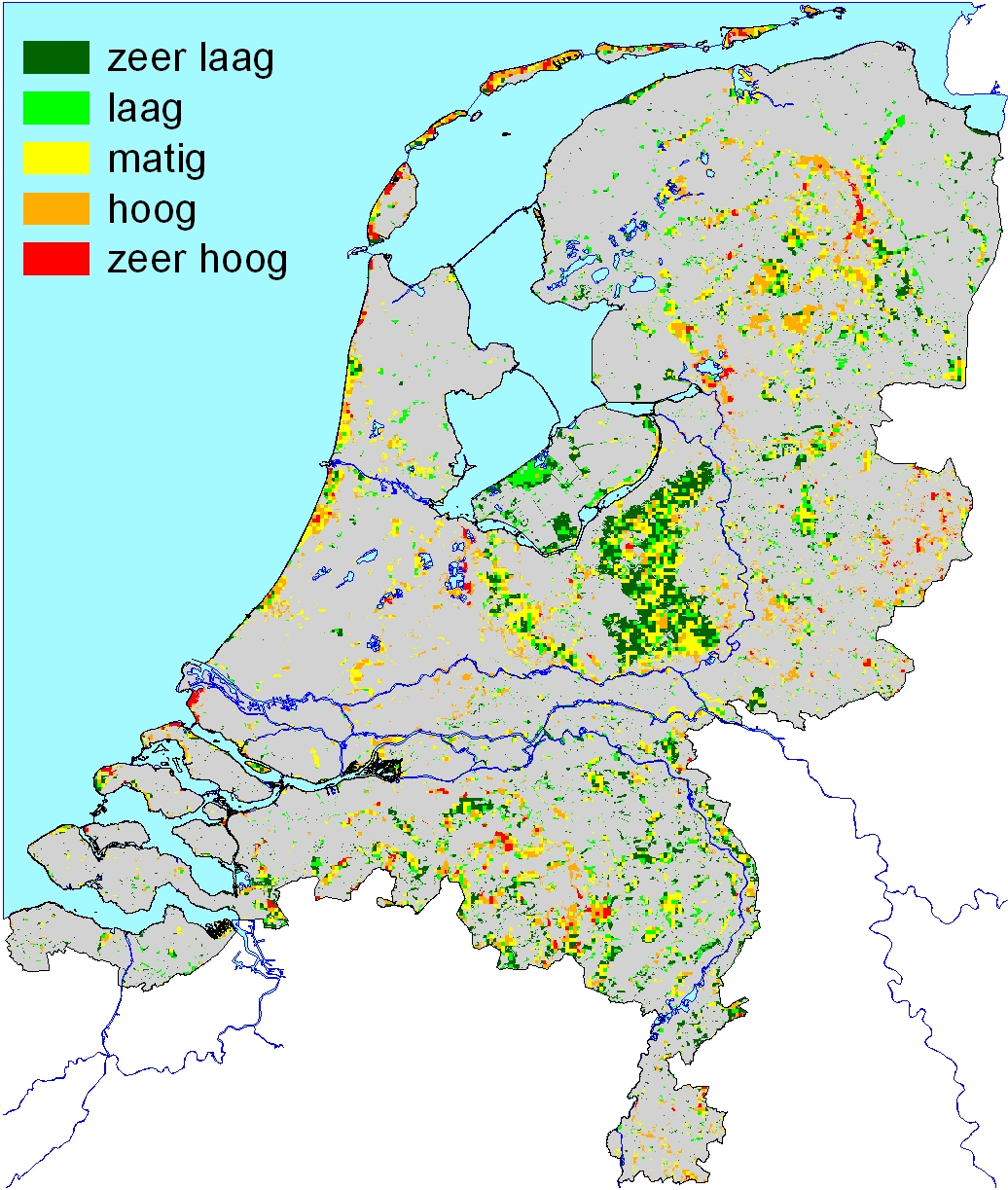 Bevindingen 

Alleen natte en vochtige ecosysteemtypen!

Hoge natuurwaarden langs de kust, en in binnenland vooral op natte plekken met regionale kwel
 Beekdalen
 Overgang zandgronden naar kleigronden

Andere natte plekken
Hoogvenen & natte heide

Oostvaardersplassen scoort laag
DEMNAT				DEMNAT
23 mei 2013
Potentiele botanische natuurwaardenTotale natuurwaarden
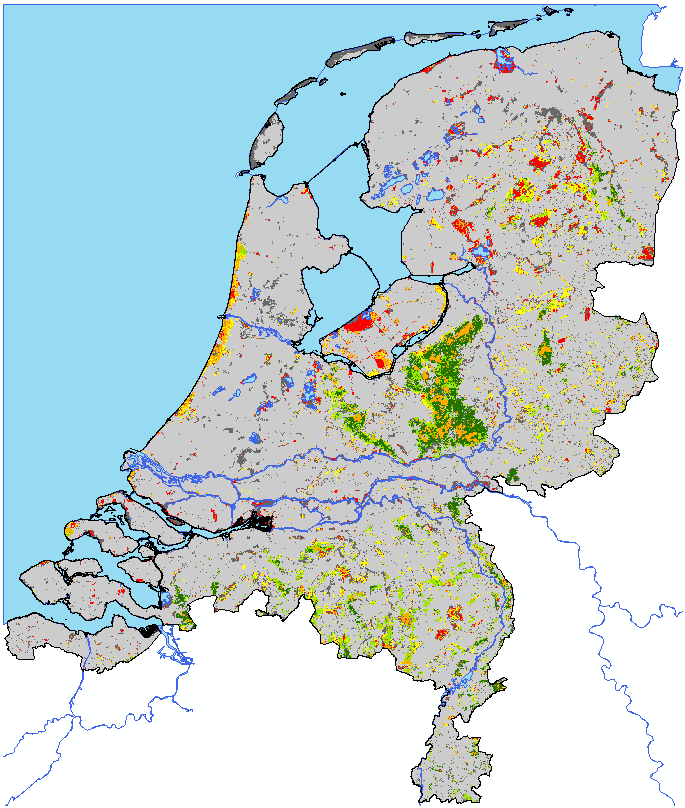 PROBE-waternood
VSN
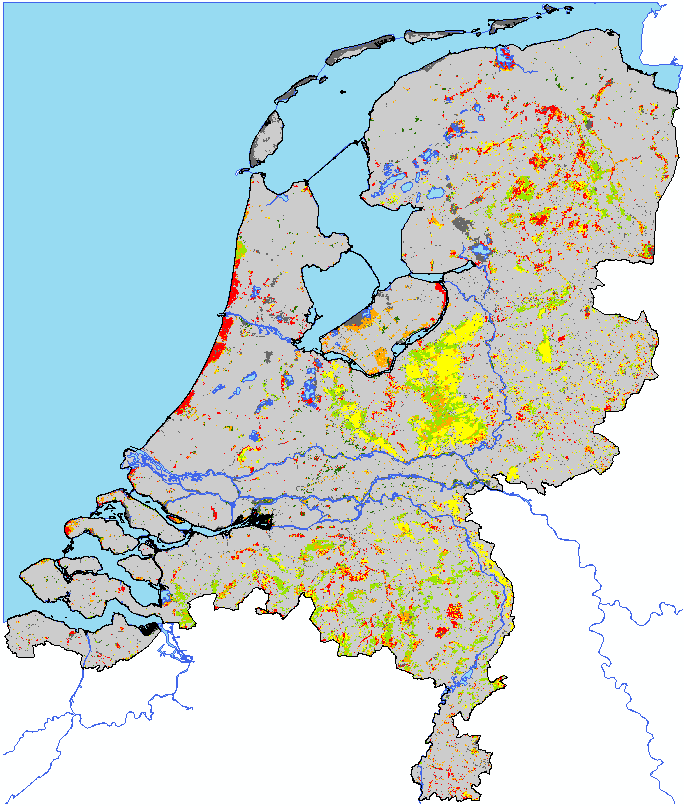 laag
.
.
.
hoog
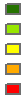 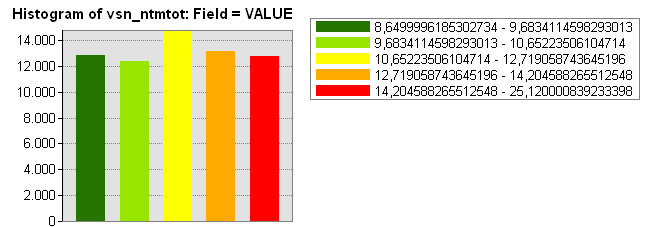 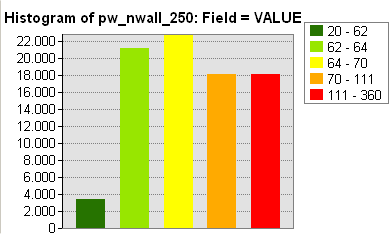 23 mei 2013
Potentiele botanische natuurwaardenNatuurwaarden – korte vegetaties
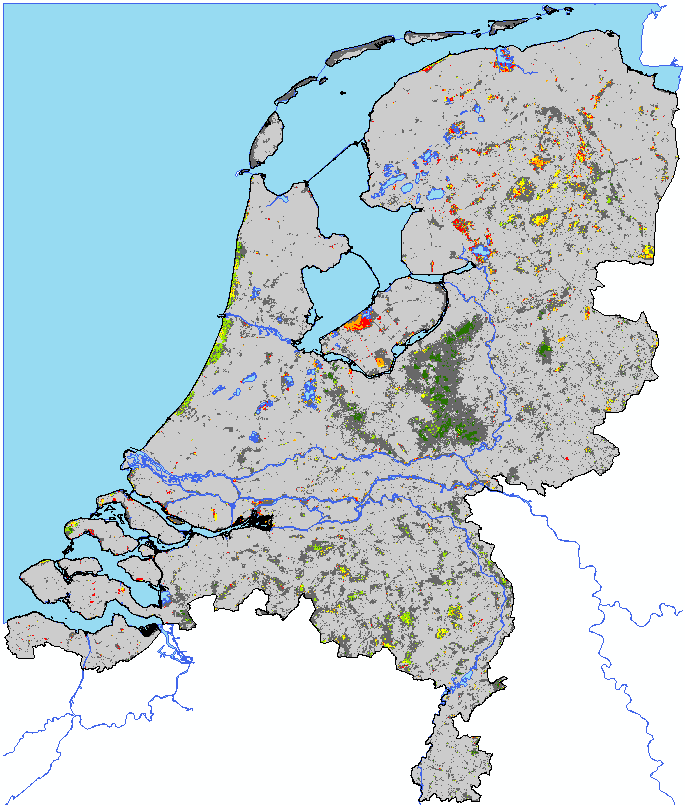 PROBE-waternood
VSN
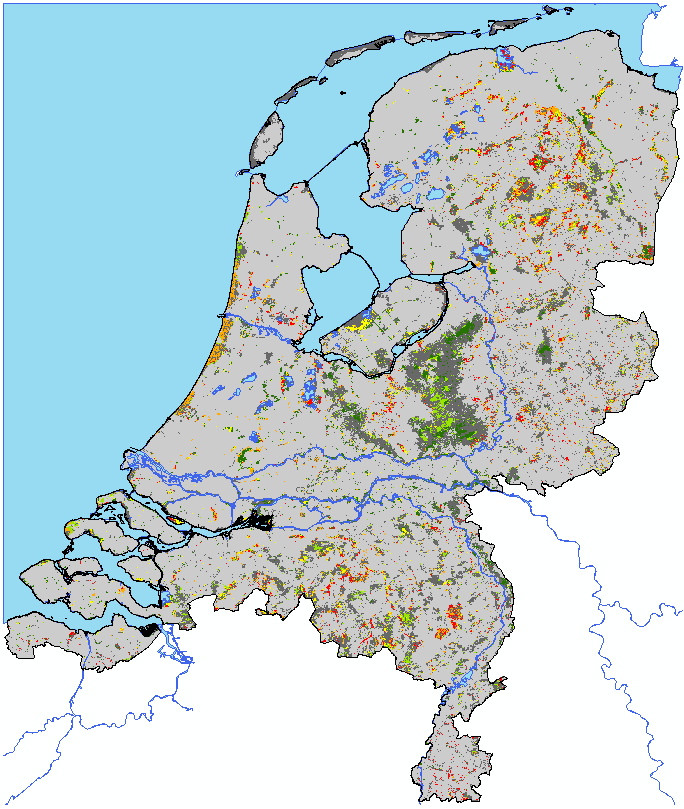 laag
.
.
.
hoog
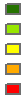 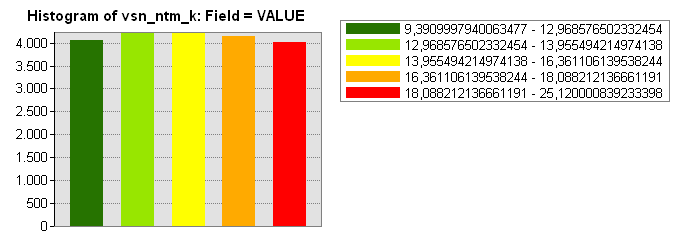 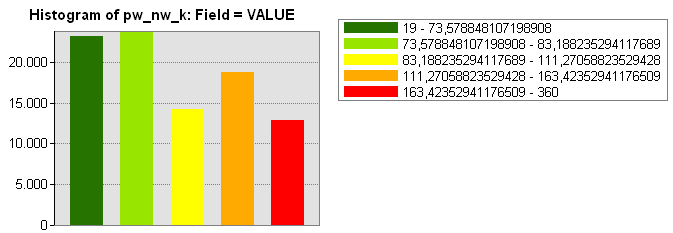 23 mei 2013
Potentiele botanische natuurwaardenNatuurwaarden – hoge vegetaties
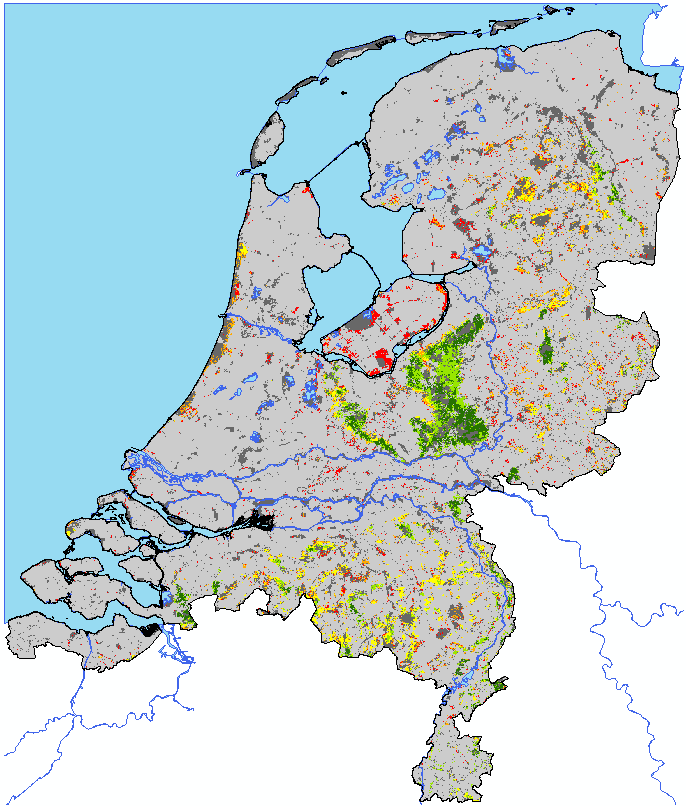 PROBE-waternood
VSN
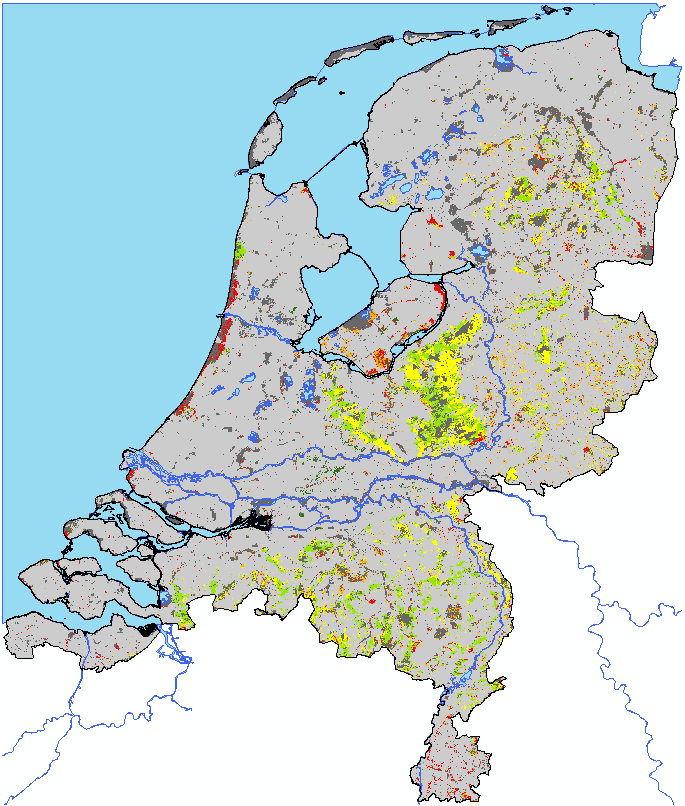 laag
.
.
.
hoog
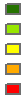 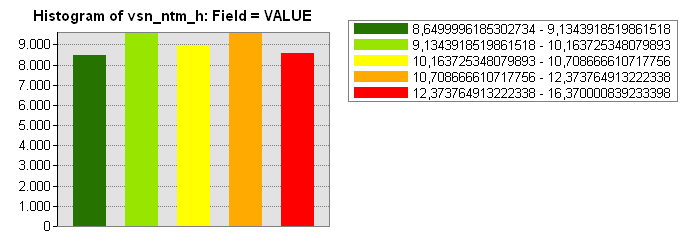 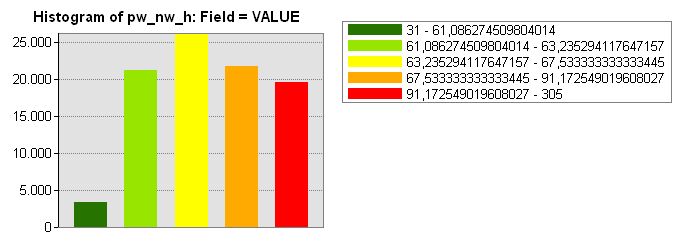 Potentiele botanische natuurwaardenDetail – Noord NL
VSN
PROBE-waternood
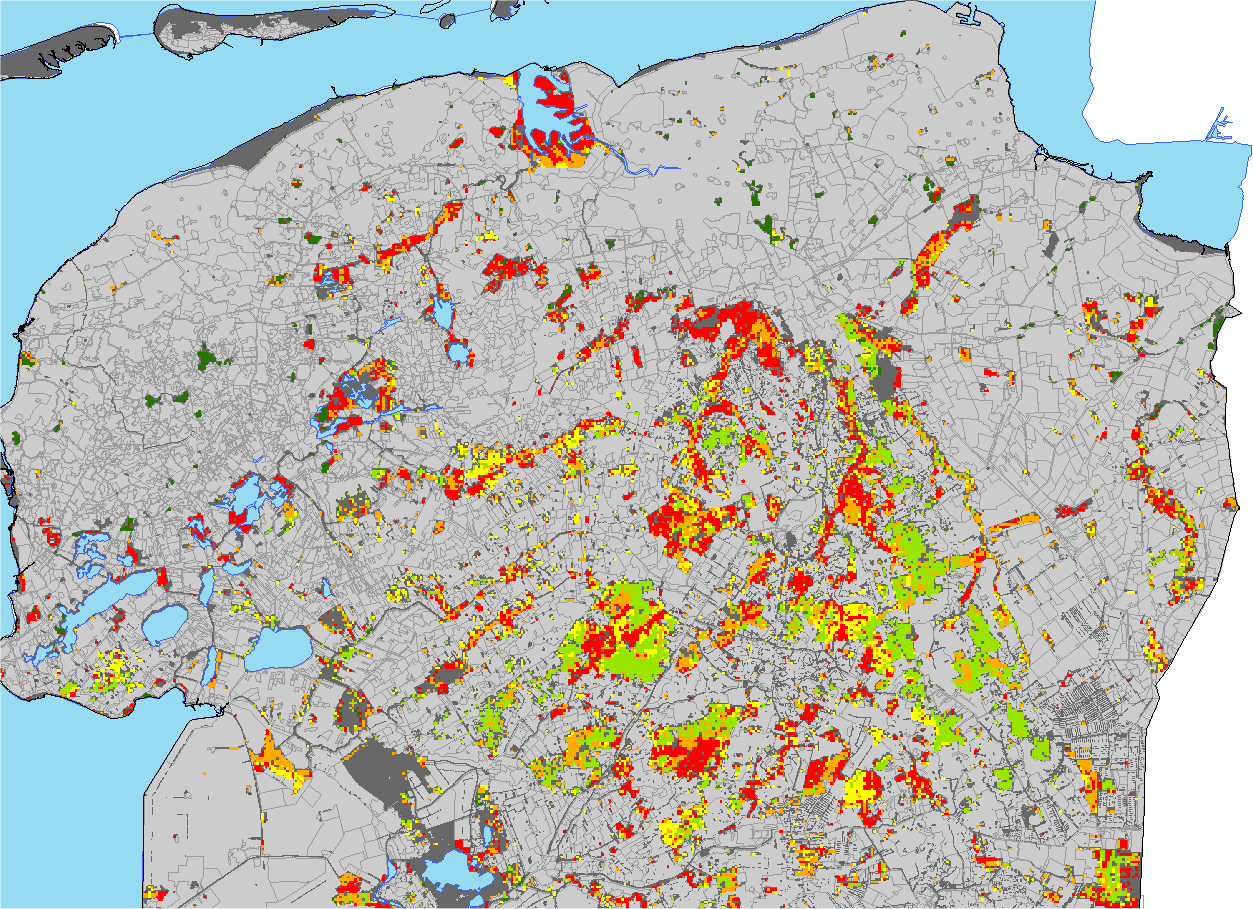 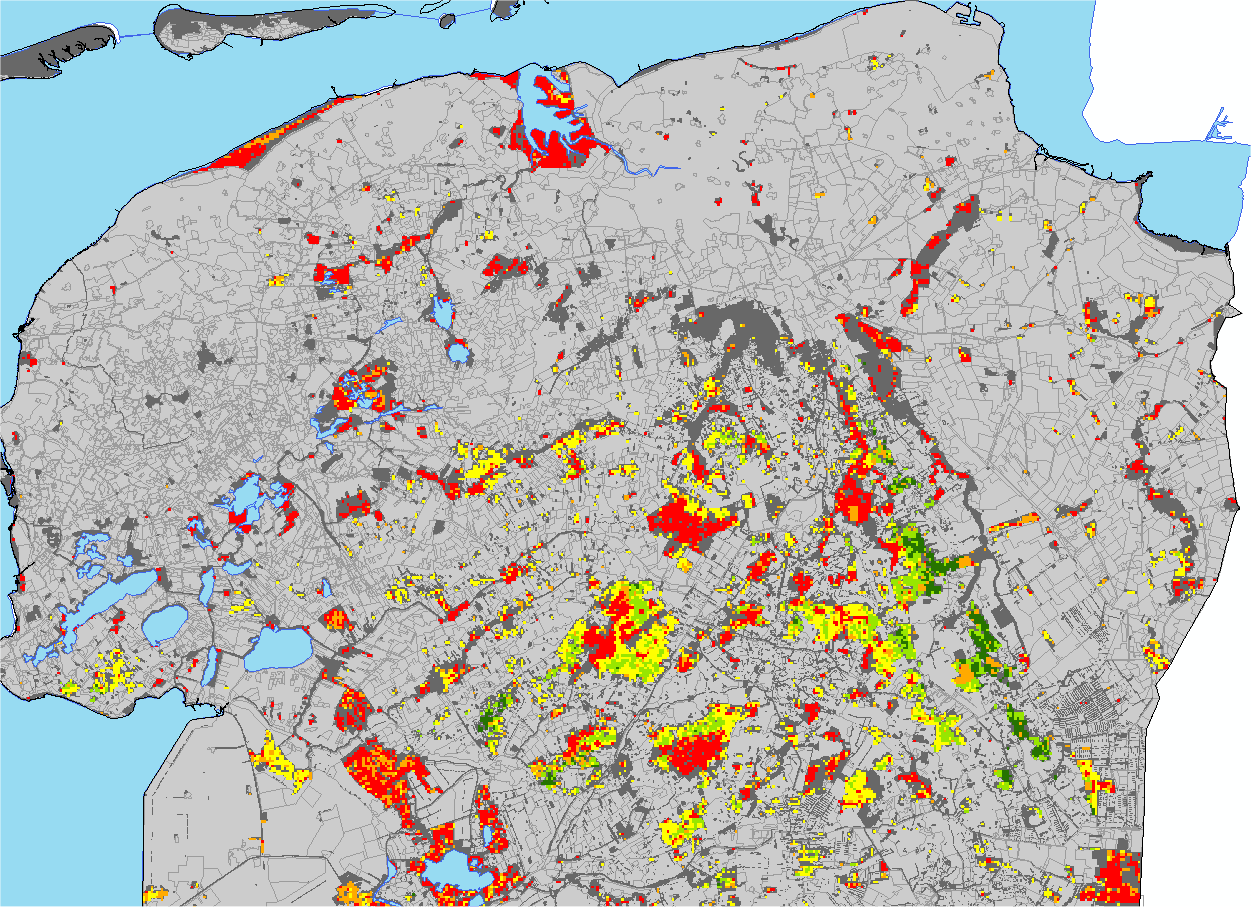 Bevindingen 

Belangrijke natte natuurgebieden missen in PW (Wieden-Weerribben) en VSN (Onlanden)

Overwegend vergelijkbaar beeld

Natte kleigronden scoren laag in PW en hoog in VSN

Zowel PW als VSN doen uitspraken over brakke/zilte gebieden zonder saliniteit te modelleren

Droge bossen scoren het laagst in VSN. In PW de kleigronden
laag
.
.
.
hoog
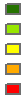 23 mei 2013
Potentiele botanische natuurwaardenDetail – midden NL
VSN
PROBE-waternood
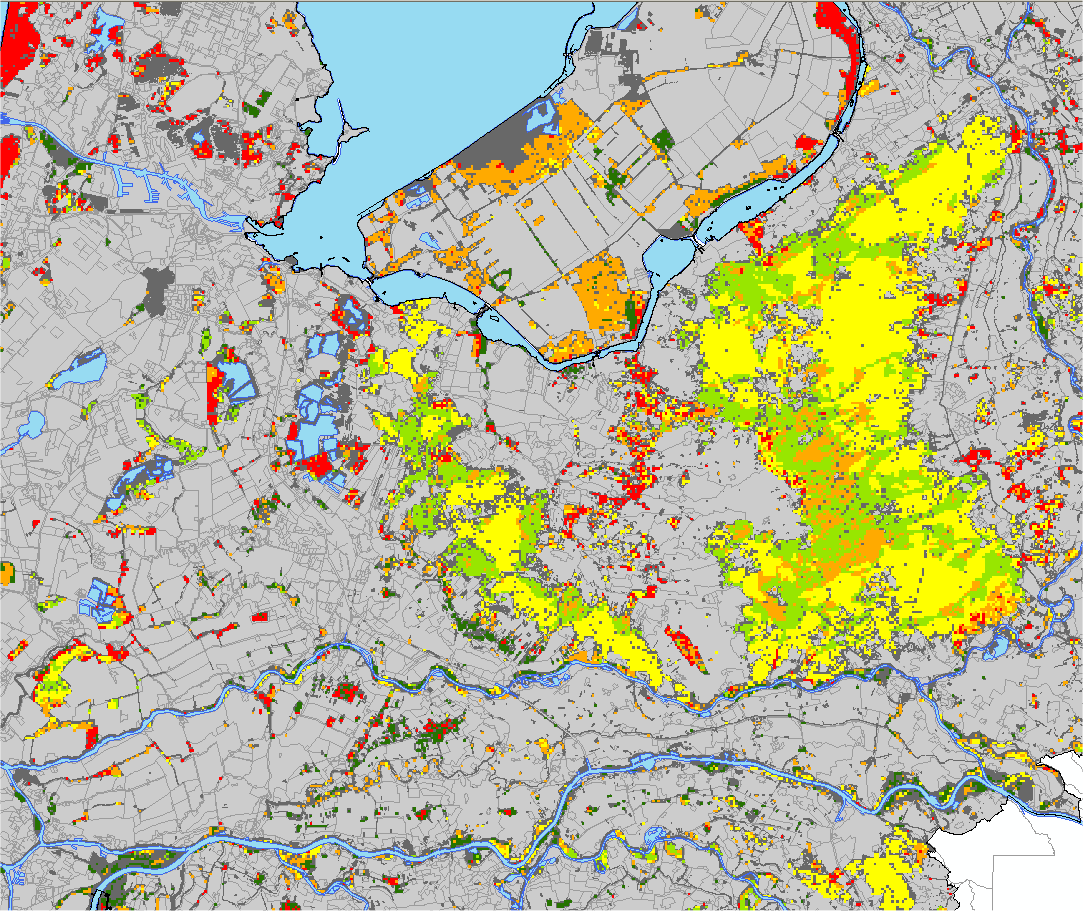 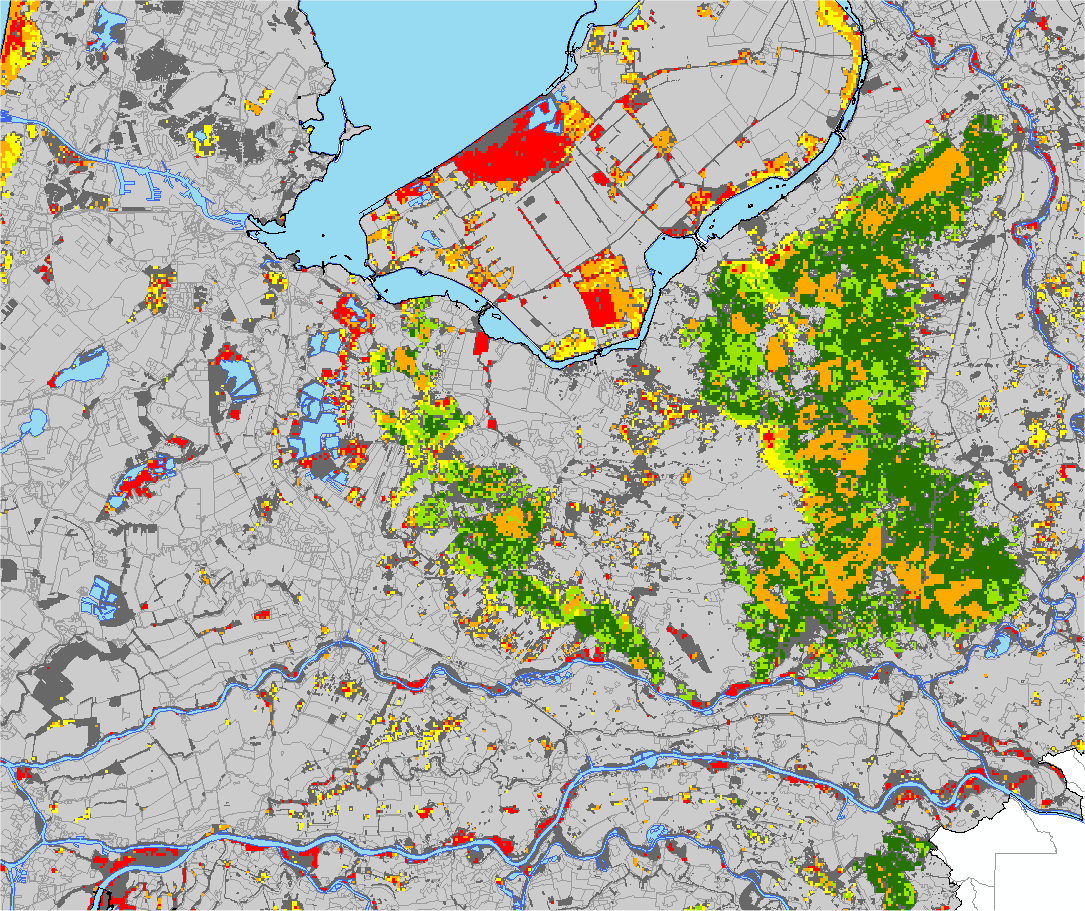 Bevindingen 

PW geeft hoge waarden voor Geldersche vallei. Ontbreekt in VSN

VSN geeft hoge waarden voor natte kleigronden (uiterwaarden). PW juist lage waarden.

Bij VSN Oostvaardersplassen in hoogste klasse. PW scoort ook redelijk hoog.

Nieuwkoop en Gooi- Vechtplassengebied ontbreken in PW

VSN veel onderscheid op Veluwe. PW niet
laag
.
.
.
hoog
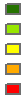 23 mei 2013
Potentiele botanische natuurwaardenDetail – zuid NL
VSN
PROBE-waternood
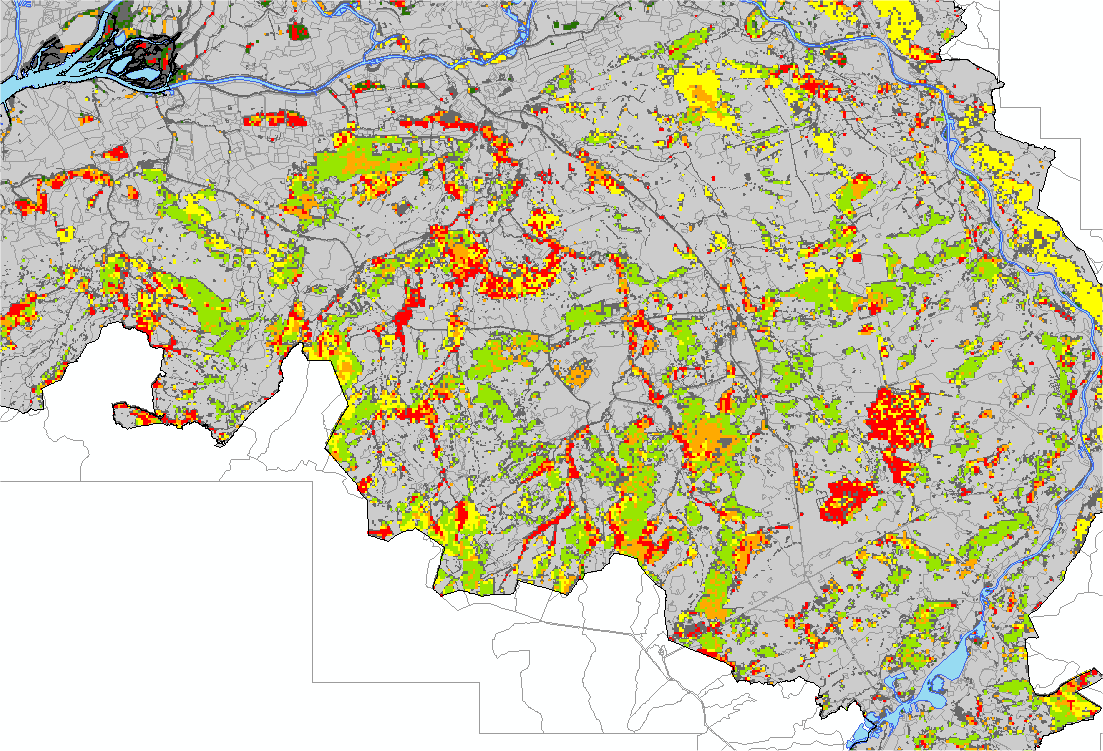 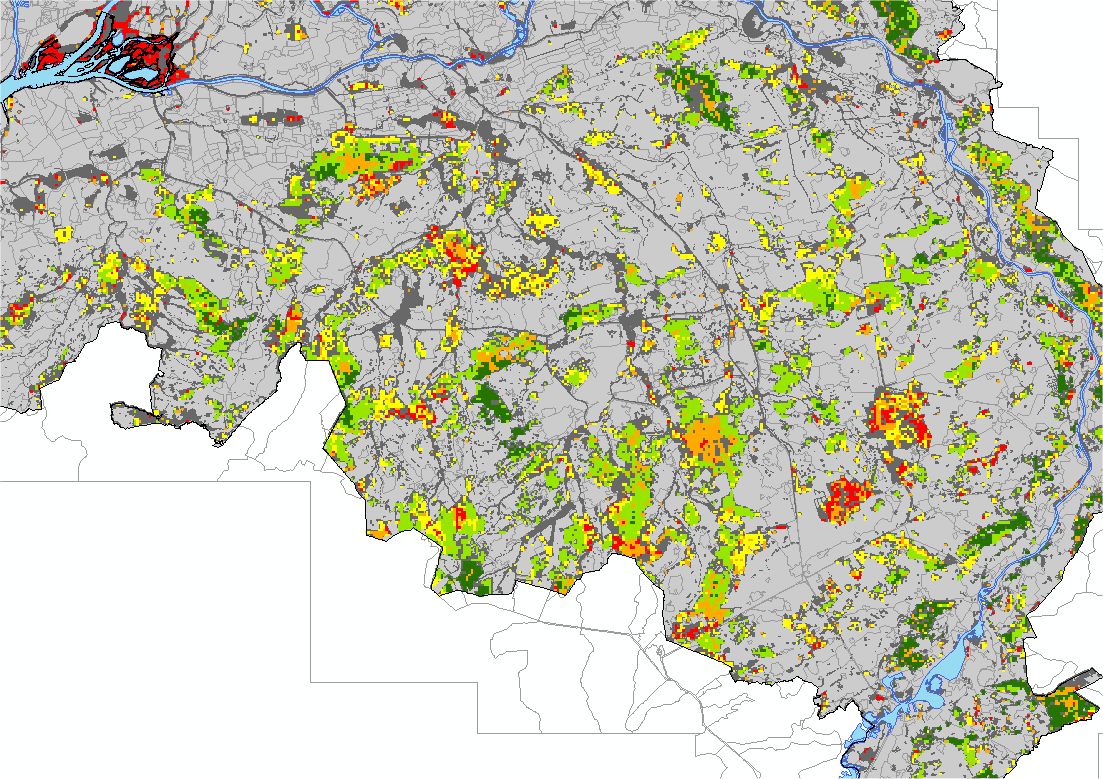 Bevindingen 

In PW hoge waarden voor regionale kwelgebieden (Langstraat) en beekdalen (Dommel, ‘t Merkske). Ook 
De Mortelen scoort hoog in PW

In VSN ontbreken deze gebieden veelal

Hoogvenen scoren hoog in beide modellen

Slechte correlatie PW en VSN !!
Pearson R2 = 18%
laag
.
.
.
hoog
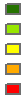 23 mei 2013
Potentiele botanische natuurwaardenRode lijst soorten
PROBE-waternood
Manual
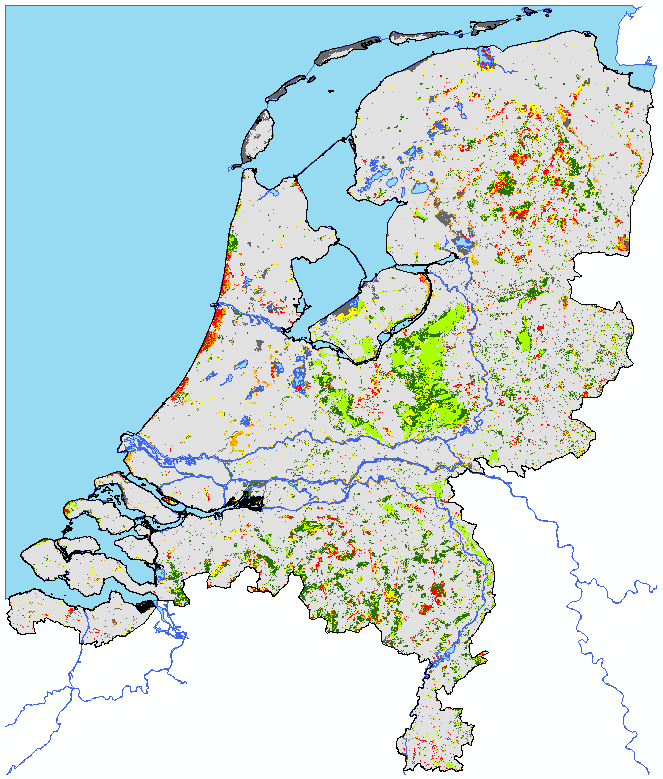 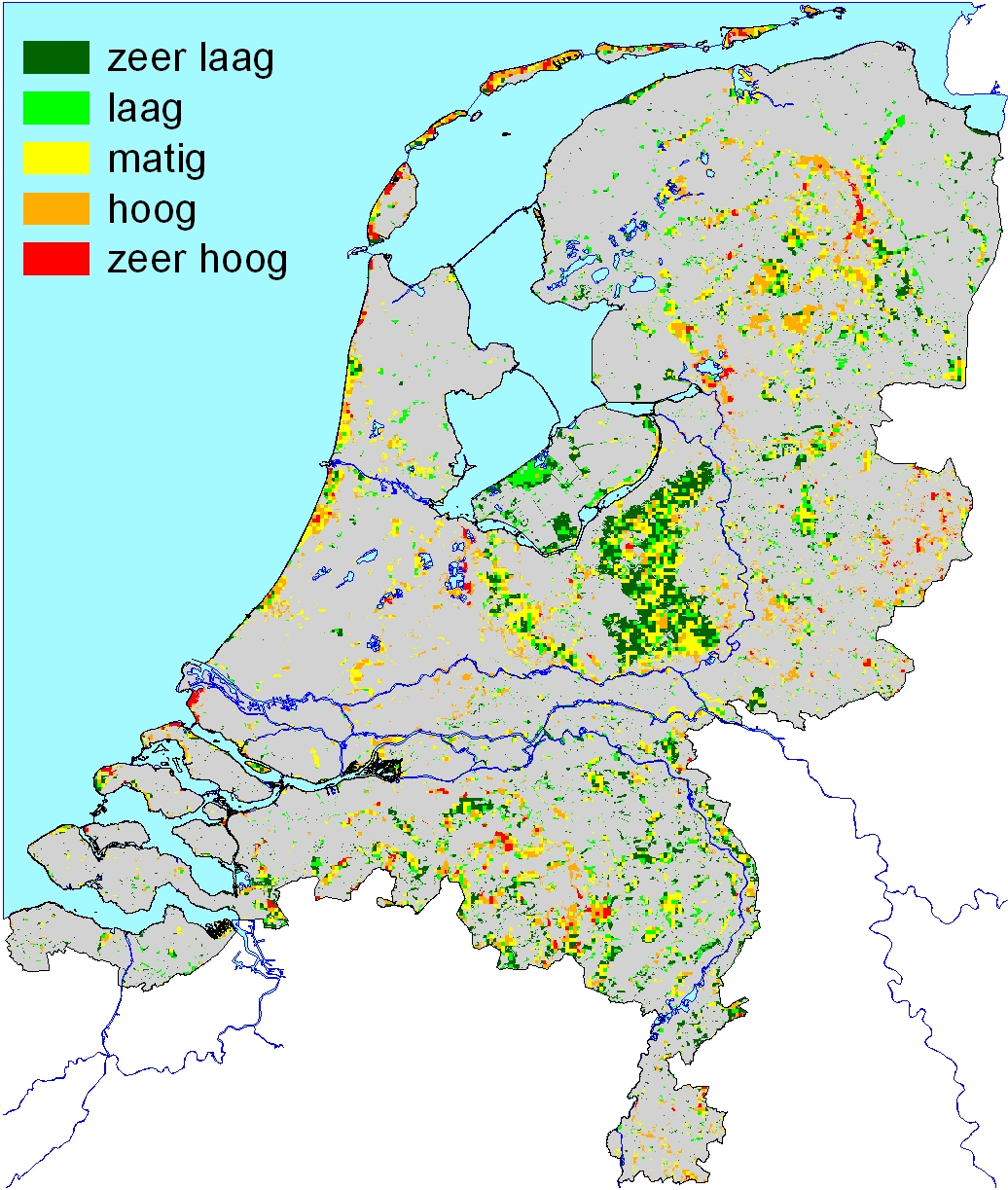 laag
.
.
.
hoog
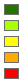 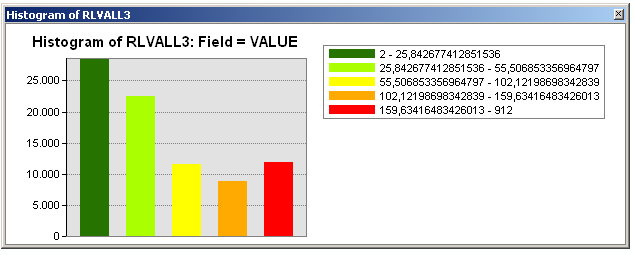 23 mei 2013
BeleidsindicatorenType uitvoer
Wat wil de beleidsmaker weten?
Startpunt: Protocol natuur – EL&I, 2012
Operationele indicatoren voor natuur (bv SvI voor Natura2000 gebieden of habitattypen)
Areaal, kwaliteit, natuurwaarde
Voldoende onderscheid in ecosysteem typen (aggregeren kan achteraf)
Onderscheid in type gebieden:
Natuur met internationale beschermingsstatus (Natura2000)
Natuur met nationale beschermingsstatus (EHS)
Algemene natuurkwaliteit (ANK) in buitengebied

Uitvoer van DEMNAT, PW en VSN verschillen van elkaar
DEMNAT: volledigheid 14 terrestrische ecotoopgroepen (nat en vochtig), vlakdekkend
PW: kans op voorkomen 29 terrestrische ecotoopgroepen (ook droog), natuurgebieden
VSN: kans op voorkomen potentiële natuurwaarden (ook droog), natuurgebieden
23 mei 2013
BeleidsindicatorenType uitvoer
Operationele doelen / indicatoren
Areaal, kwaliteit, natuurwaarde van SNL N-typen
Doelrealisatie
Voor HR gebieden: Staat van Instandhouding
23 mei 2013
BeleidsindicatorenDEMNAT
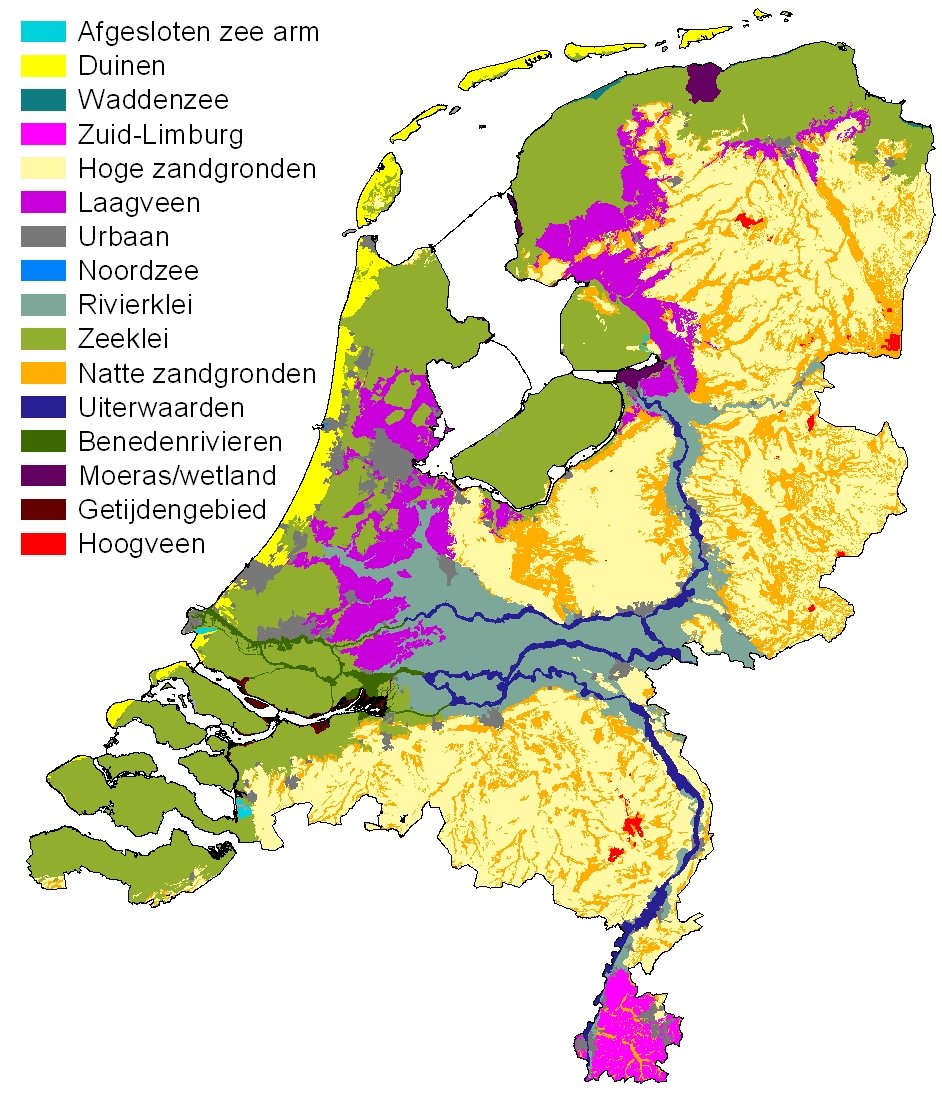 Vertaling naar SNL

Methode
Vertaaltabel 14 ecologische groepen  47 SNL subtypen
Binnen SNL gebieden
Buiten SNL gebieden met FGR hulp info

Geautomatiseerd EG2SNL

Resultaat
Ruimtelijke kaart kwaliteit

Tabel: areaal, kwaliteit, natuurwaarde per SNL N-type
FGR hulp info
23 mei 2013
BeleidsindicatorenDEMNAT
Als K21 of K41 en FGR = Duinen of SNL = 0804
Dan K21/ K41 = SNL N-type N08.04 (Duinheide)
Als K21 en FGR = Hoogveen of SNL = 0603
Dan K21 = SNL N-type N06.03 (Hoogveen)
N08.04 
(Duinheide)
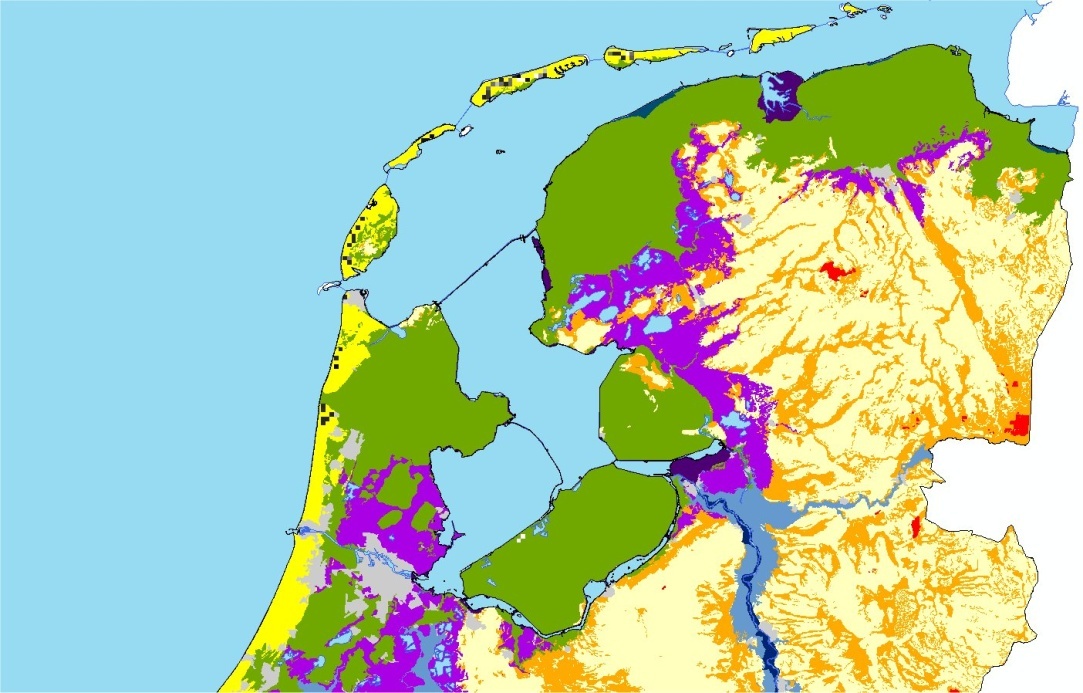 N06.03 
(Hoogveen)
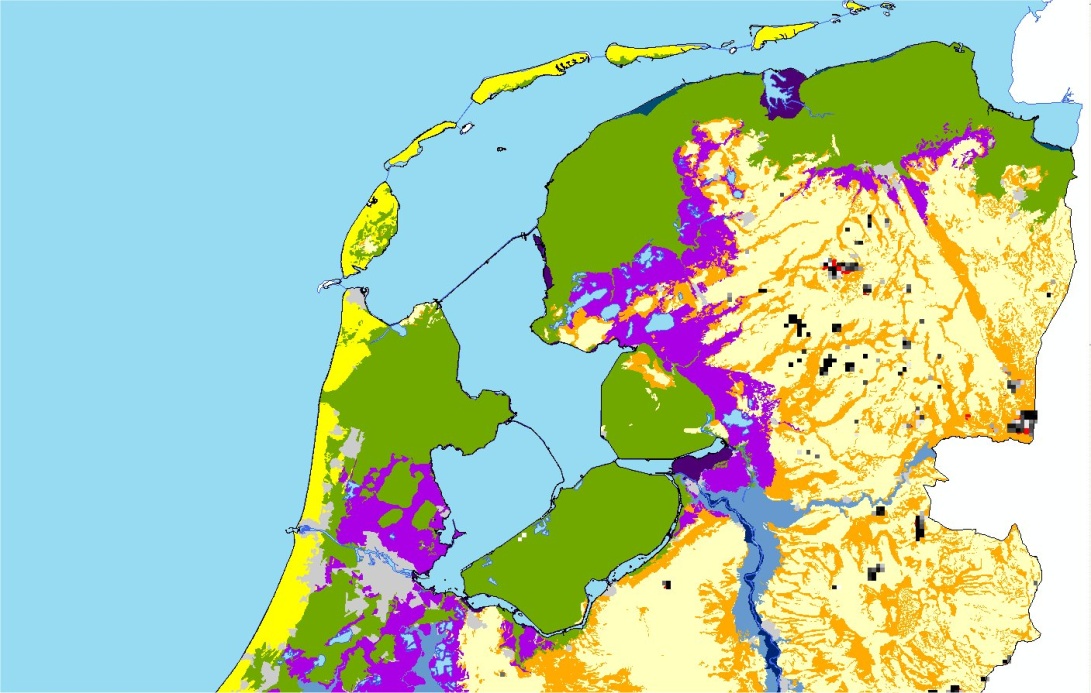 N06.04 
(Vochtige heide)
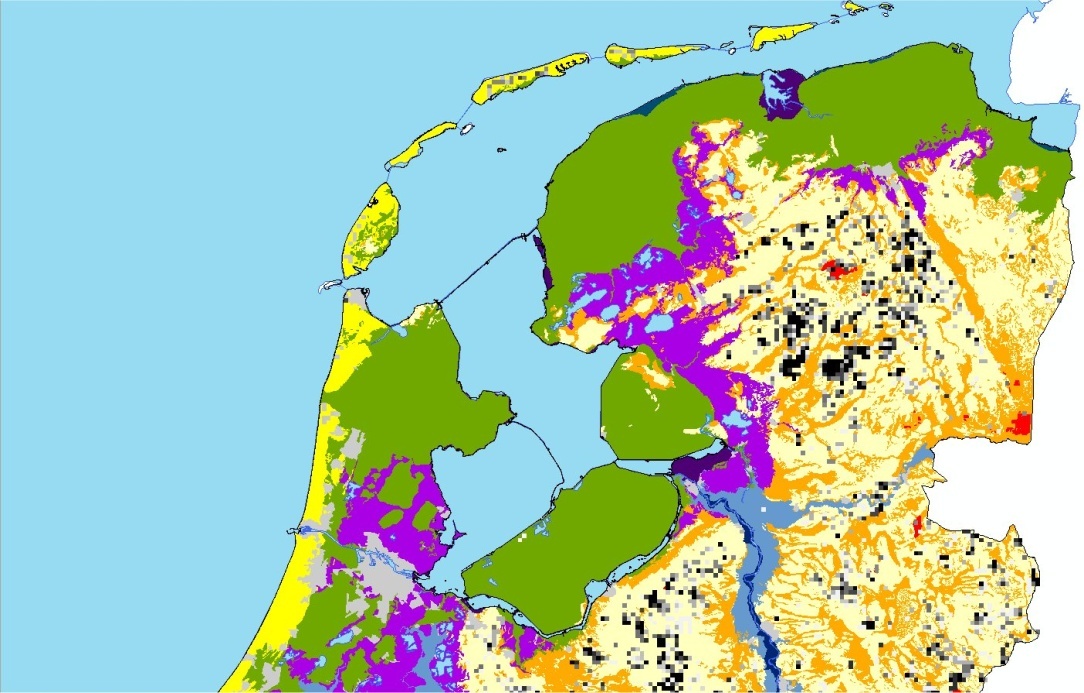 Als K41 en FGR <> Duinen of Hoogveen of SNL = 0604
Dan K41 = SNL N-type N06.04 (Vochtige heide)
23 mei 2013
BeleidsindicatorenDEMNAT
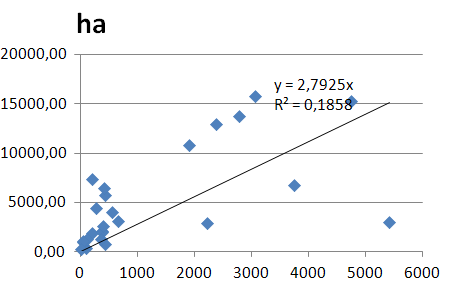 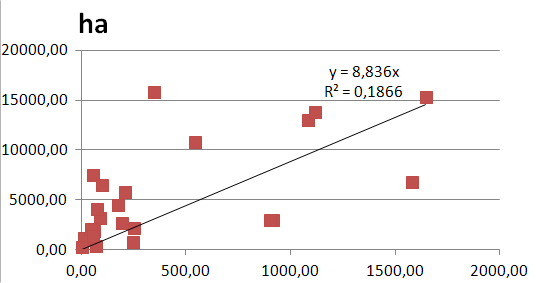 SV
kmhokken
23 mei 2013
BeleidsindicatorenVSN: doelrealisatie / SvI
Relevante beleidsvragen
Passen de doelen met hun milieurandvoorwaarden op de abiotische condities? 
Nu, en in de toekomst?

Confrontatie 
Gemodelleerde abiotische condities  milieurandvoorwaarden SNL subtype natuur
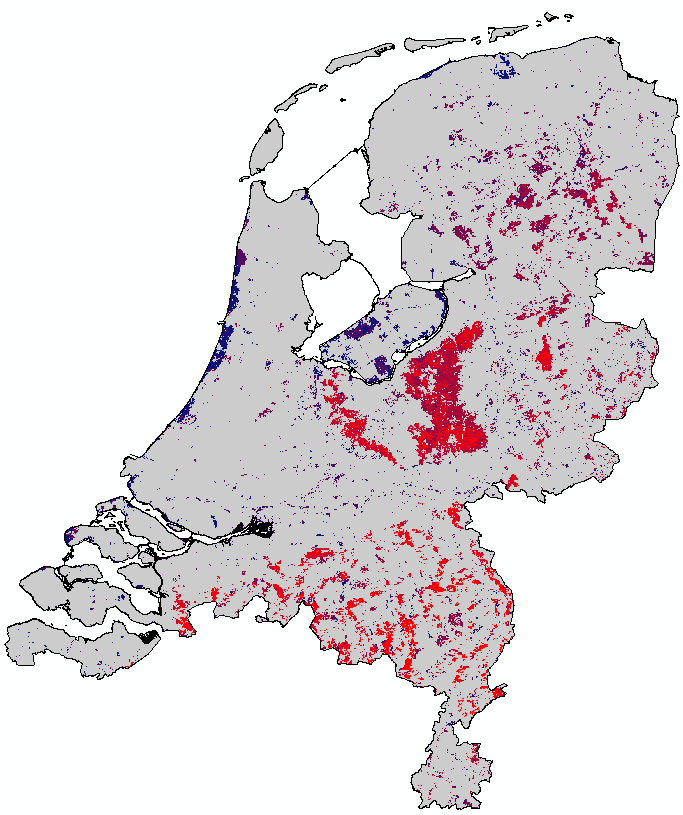 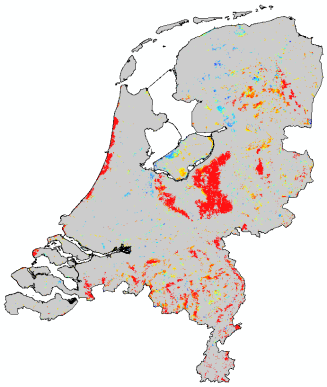 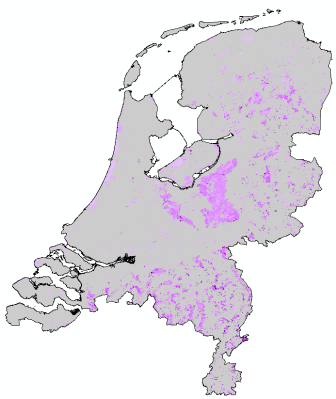 GVG
pH
P
25%
5%
75%
95%
NO3
MF
23 mei 2013
BeleidsindicatorenVSN: doelrealisatie / SvI
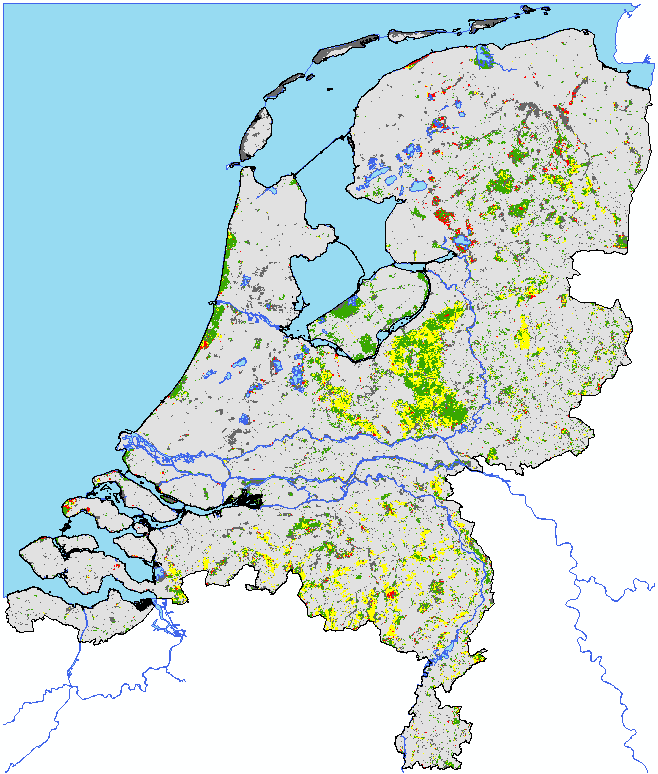 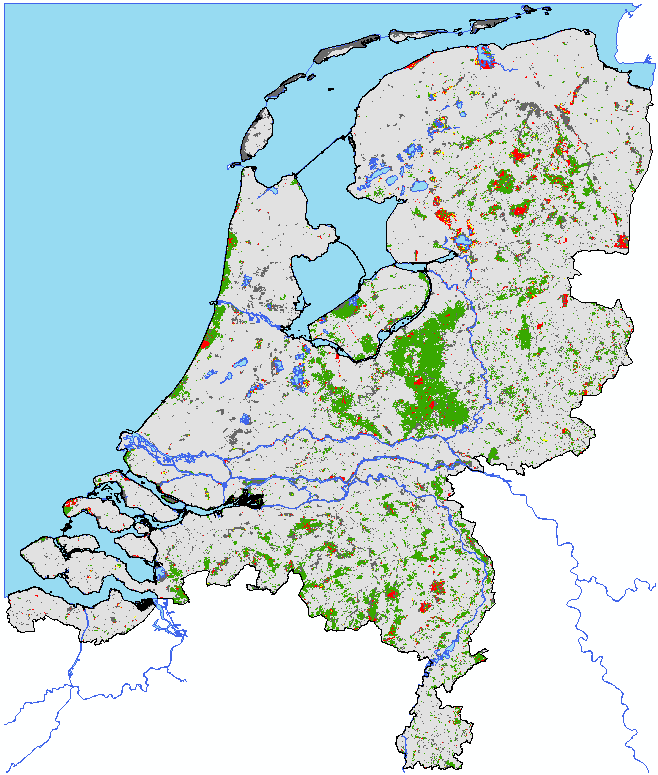 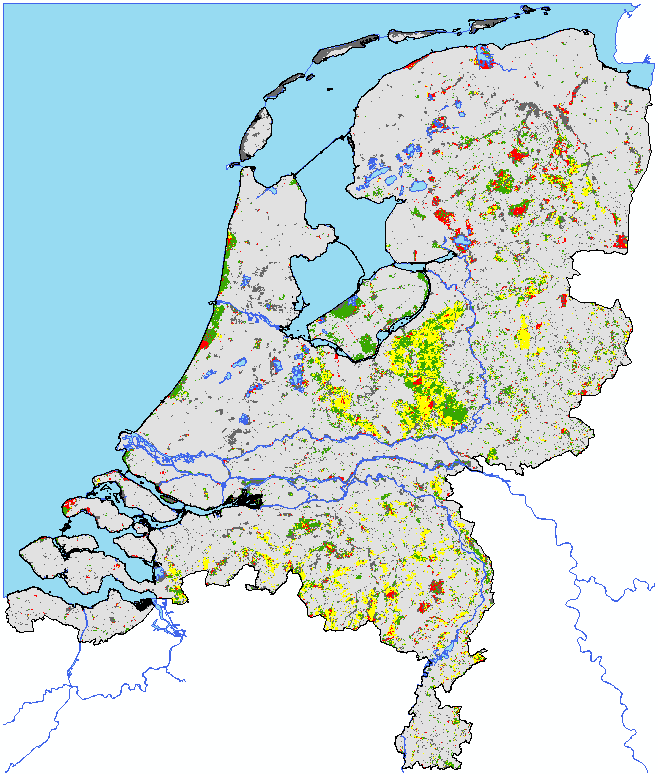 Combinatie
pH
GVG
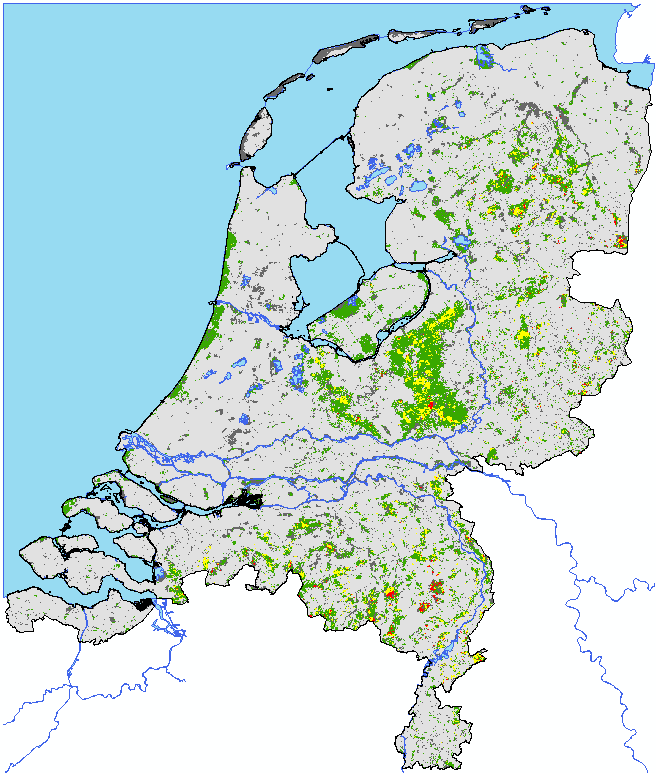 One out, all out
NO3
23 mei 2013
BeleidsindicatorenVSN vs GVG25m: doelrealisatie / SvI
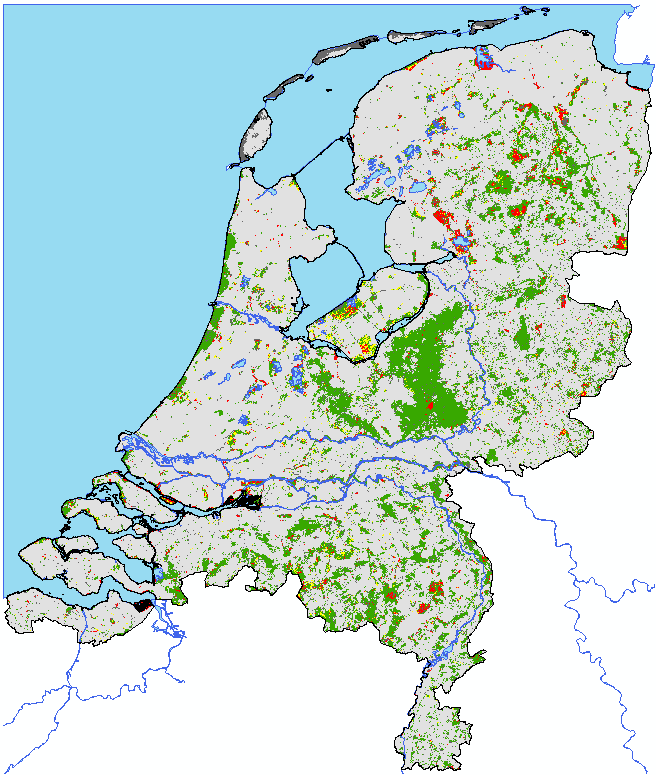 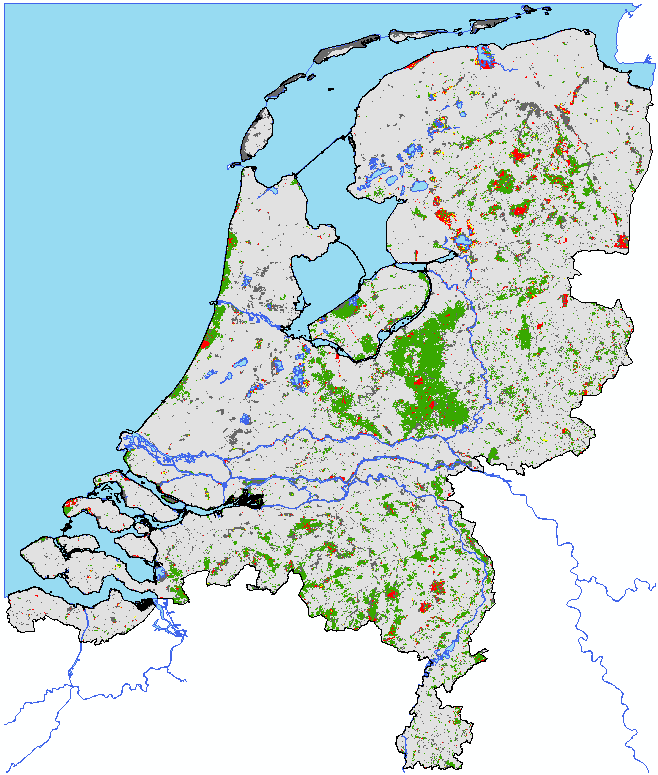 GVG – rvw tabel
25 m
VSN – GVG
250 m
Zeer ongunstig
Ongunstig
Gunstig
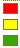 23 mei 2013
BeleidsindicatorenDoelrealisatie 25 m
GVG – rvw tabel
25 m (detail)





Klopt het??

Resultaat afh van

NHI uitvoer

Rvw tabel

Toekenning SNL doeltype
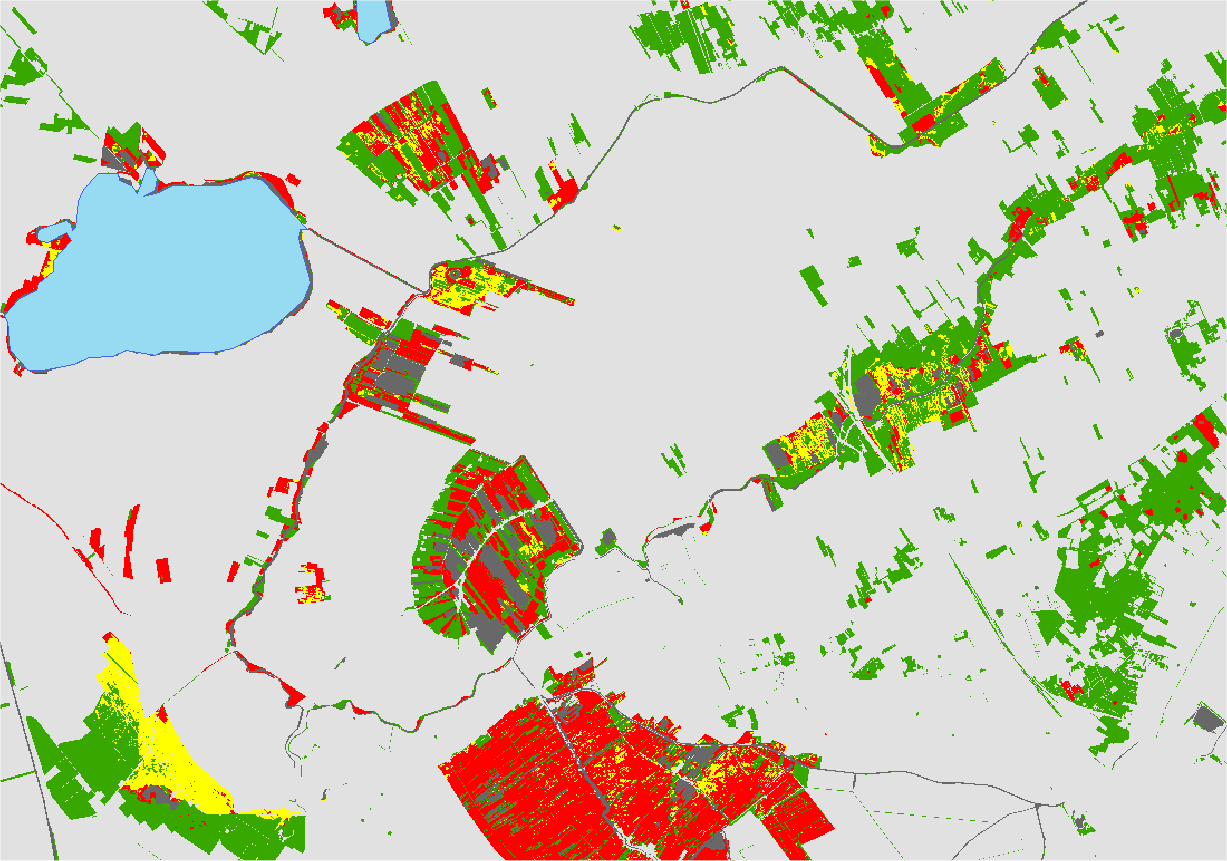 Zeer ongunstig
Ongunstig
Gunstig
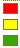 23 mei 2013
Vervolgstappen
Iedere modellijn heeft eigen wensen:

NHI-DEMNAT: 
KT: Afronden vertaling naar beleidsindicatoren
LT: Verbetering hydrologische invoer voor ecohydrologische toepassing zoals in deze studie (focus op natuurgebieden). Basisinfo is verbeterd, maar is NHI goed genoeg?

PW:
ZE: Aanpassen invoer zodat ook voor laagveengebieden uitspraken kunnen worden gedaan. 
ZE: Geen projecties voor zoute en brakke gebieden 
ZE: Rechtstreekse uitvoer naar Habitattypen. Nu alleen ecol. Groepen.
ME: Droogtestress en zuurstofstress niet alleen baseren op meteo De Bilt, maar meerdere meteo-stations
ME/VM: Waternood vervangen door procesmodel (voedselrijkdom, zuurgraad)
VM/ZM: Uitbreiding naar zout
ZM: Modellering kwel  effect op zuurgraad standplaats
23 mei 2013
Vervolgstappen
Iedere modellijn heeft eigen wensen:

VSN: 
Modelvalidatie van gehele modelketen (niet alleen eindresultaat)
Kwel modellering  standplaats
Effect toename weersextremen op abiotiek
Wens meenemen zuurstofstress, vochtstress en zoutstress
Ellenbergwaarden vervangen door direct meetbare waarden
Verbetering modellering voedselrijkdom irt natuurwaarde

Inzet DEMNAT, PW en VSN voor DPZW
Wens: gecombineerde inzet 
DEMNAT vlakdekkend 
PW+VSN voor natuurgebieden
Vochtstress/zuurstofstress via PROBE vochtmodule
Voedselrijkdom, zuurgraad: uitgangspositie met Waternood, verandering met VSN
Effect op natuur met PROBE vegetatiemodule
“Kleine reparaties” : bodemkaart/petgaten; brak/zout eruit; meer meteostations; BFE van 23  72; validatie aan FLORBASE
23 mei 2013
Vervolgstappen
KvK thema 6, expert pool – terrestrische ecologie

Gepland: validatie PW en VSN (oa met FLORBASE)

Gepland: uitwerken gezamenlijke visie (complementaire rollen). Rol van monitoring? Verbetering invoergegevens?

Huidig projectresultaat = werkdocument. Dit aanvullen met resultaten KvK thema 6 project

Vervolgens rapportage afronden (gezamenlijk rapport)
23 mei 2013